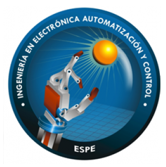 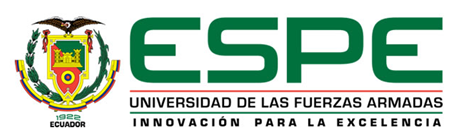 DEPARTAMENTO DE ELÉCTRICA Y ELECTRÓNICA
CARRERA DE INGENIERÍA ELECTRÓNICA EN AUTOMATIZACIÓN Y CONTROL
DESARROLLO DE UNA INTERFAZ HUMANO MÁQUINA DE ALTO DESEMPEÑO (HPHMI) PARA PROCESOS DE PRODUCCIÓN DE CRUDO Y GAS EN PROYECTOS INTEGRALES DEL ECUADOR PIL S.A.
AUTOR: RIVERA TENE, BRYAN DAVID
DIRECTOR: ING. ORTIZ TULCÁN, HUGO RAMIRO Msc.
SANGOLQUÍ – ECUADOR 
2018
INTRODUCCIÓN
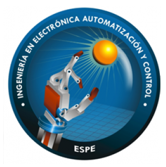 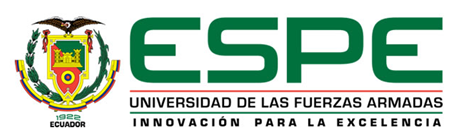 INTRODUCCIÓN
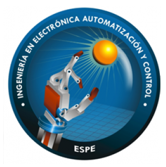 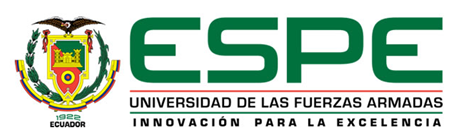 PROBLEMA
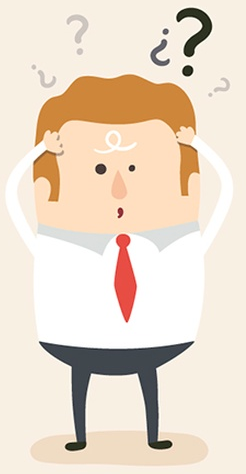 Acciones de Operación deficientes
Elementos sin optimización y sin actualización
Diseño variado y sin estandarizar
No se dispone de una Librería Propia
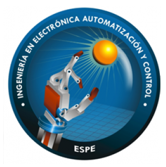 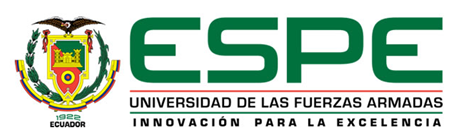 PROBLEMA
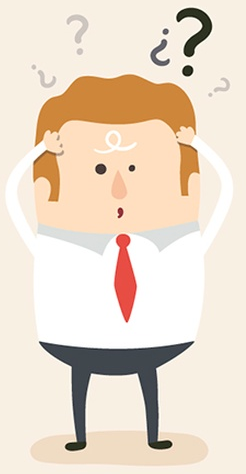 Sistema sin alta flexibilidad

Capacidad de Integración

Plataforma de desarrollo Independiente

Seguridad
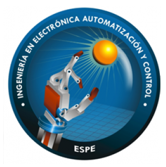 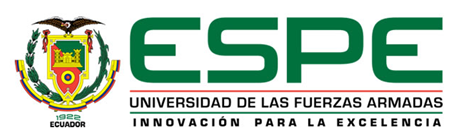 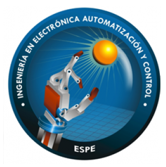 OBJETIVO GENERAL
Desarrollar un estándar de Interfaz Humano Máquina de Alto Desempeño (HPHMI) para los servicios de automatización brindados por la empresa Proyectos Integrales del Ecuador PIL S.A., en los procesos de producción de crudo y gas, con la finalidad de disponer de un entorno actualizado y económico que brinde mayor flexibilidad y capacidad de integración mediante el uso del entorno Ignition.
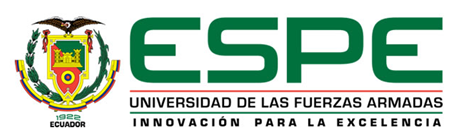 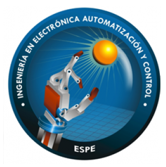 OBJETIVOS ESPECÍFICOS
• Crear una guía versátil de diseño de High Performance HMI a través del análisis y aplicación de la norma ANSI/ISA-101.01-2015 y de los conceptos de High Performance HMI.

• Crear una base de elementos que permitan mostrar información más clara y relevante acerca del proceso para mejorar su interpretación y capacidad de monitorización al usarse en una interfaz.

• Disponer de una herramienta de diseño estándar para el desarrollo de nuevas HMI en los diferentes procesos que PIL S.A. requiera realizar bajo el concepto de High Performance HMI.
 
• Estandarizar el desarrollo de las interfaces HMI de Proyectos Integrales del Ecuador PIL S.A. para su uso en el sector petrolero de forma que se adapte a los requerimientos de diferentes clientes.

• Desarrollar un sistema HPHMI en una plataforma más económica, versátil y flexible.
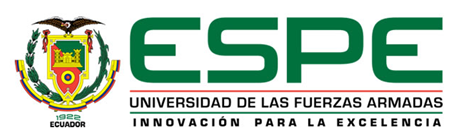 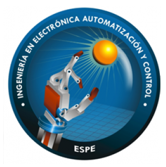 MARCO REFERENCIAL
Conceptos y Antecedentes Importantes
Interfaz
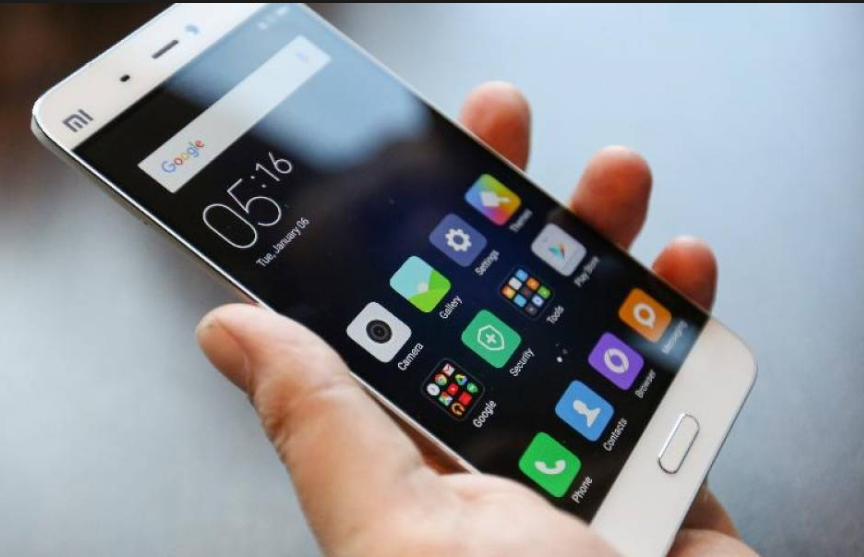 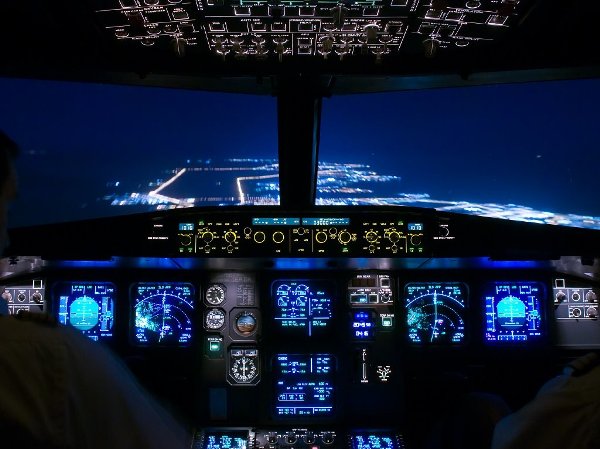 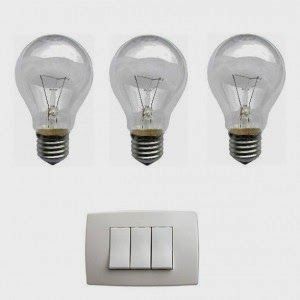 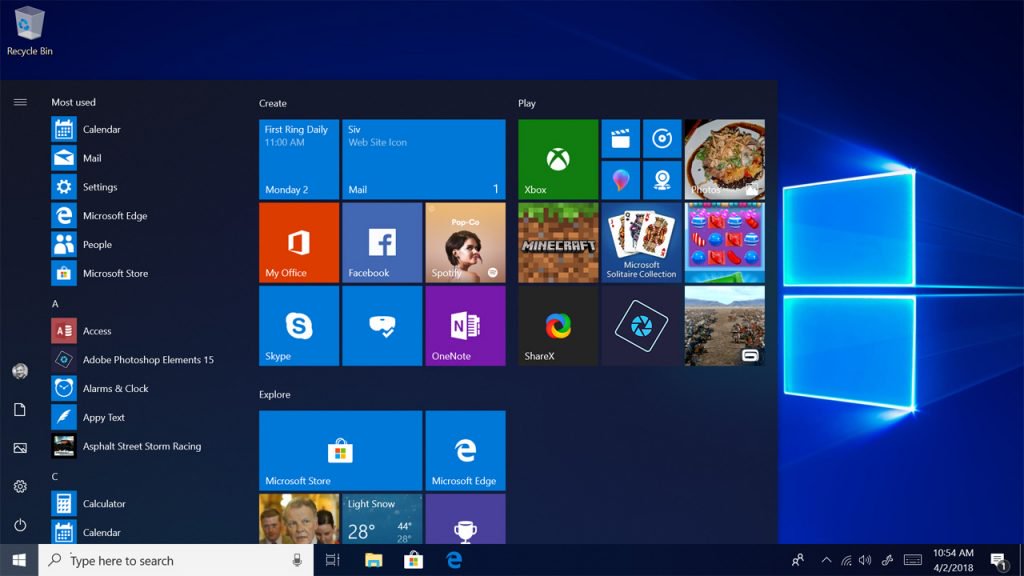 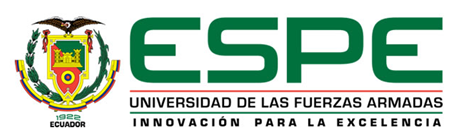 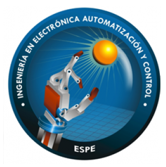 MARCO REFERENCIAL
Conceptos y Antecedentes Importantes
Interacción de HMI con los sentidos
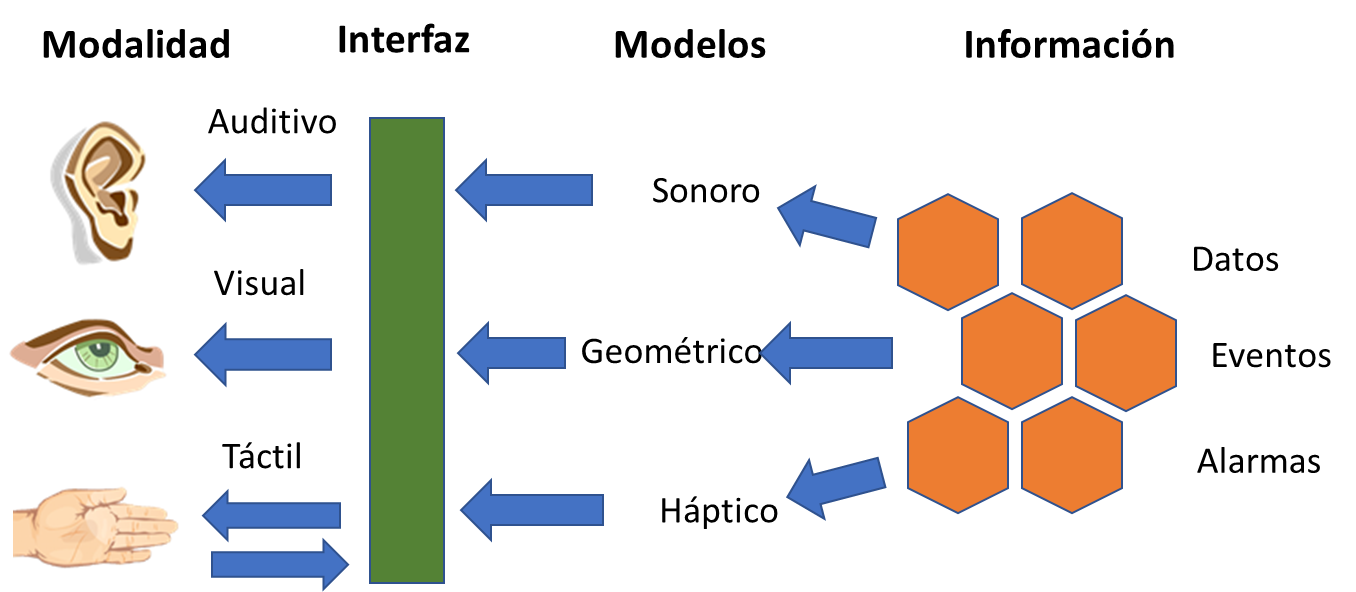 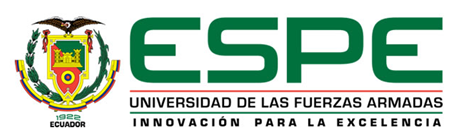 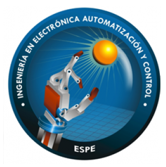 MARCO REFERENCIAL
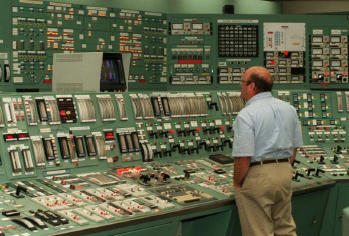 Evolución de los HMIs
70s
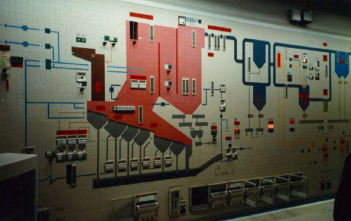 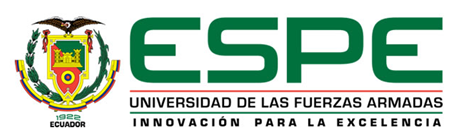 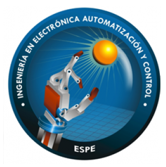 MARCO REFERENCIAL
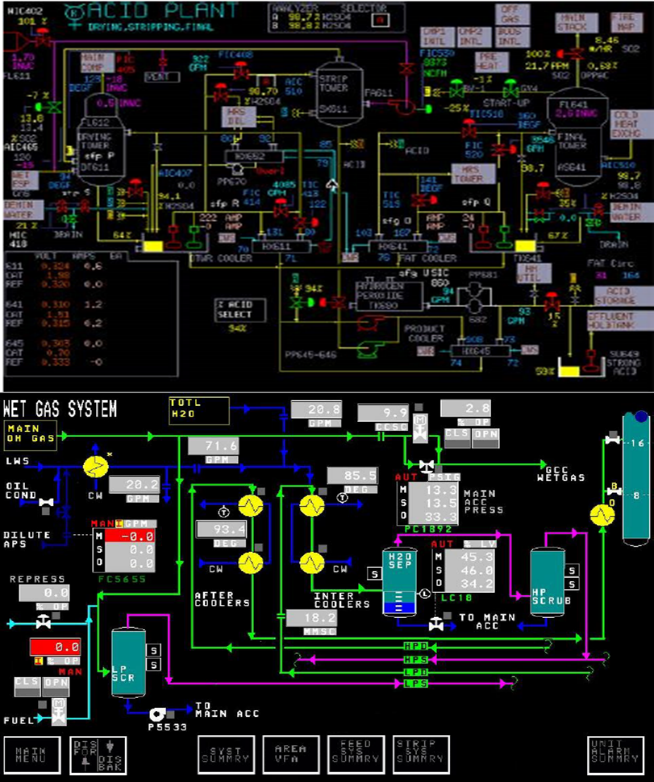 Evolución de los HMIs
Desde los 80s
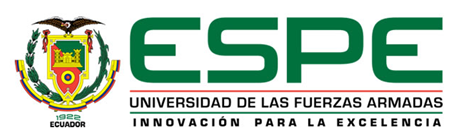 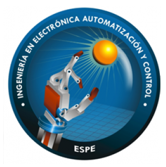 MARCO REFERENCIAL
Evolución de los HMIs
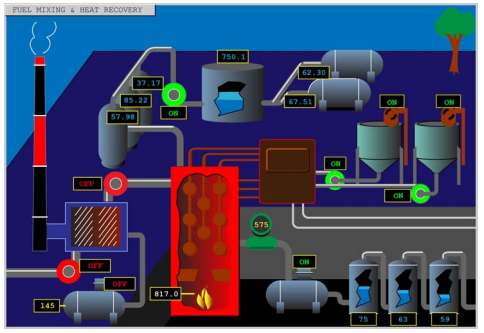 Desde los 80s
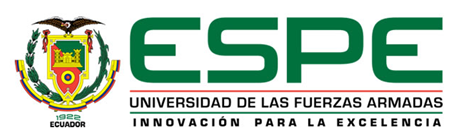 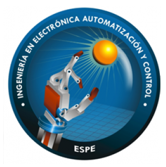 MARCO REFERENCIAL
Problemas
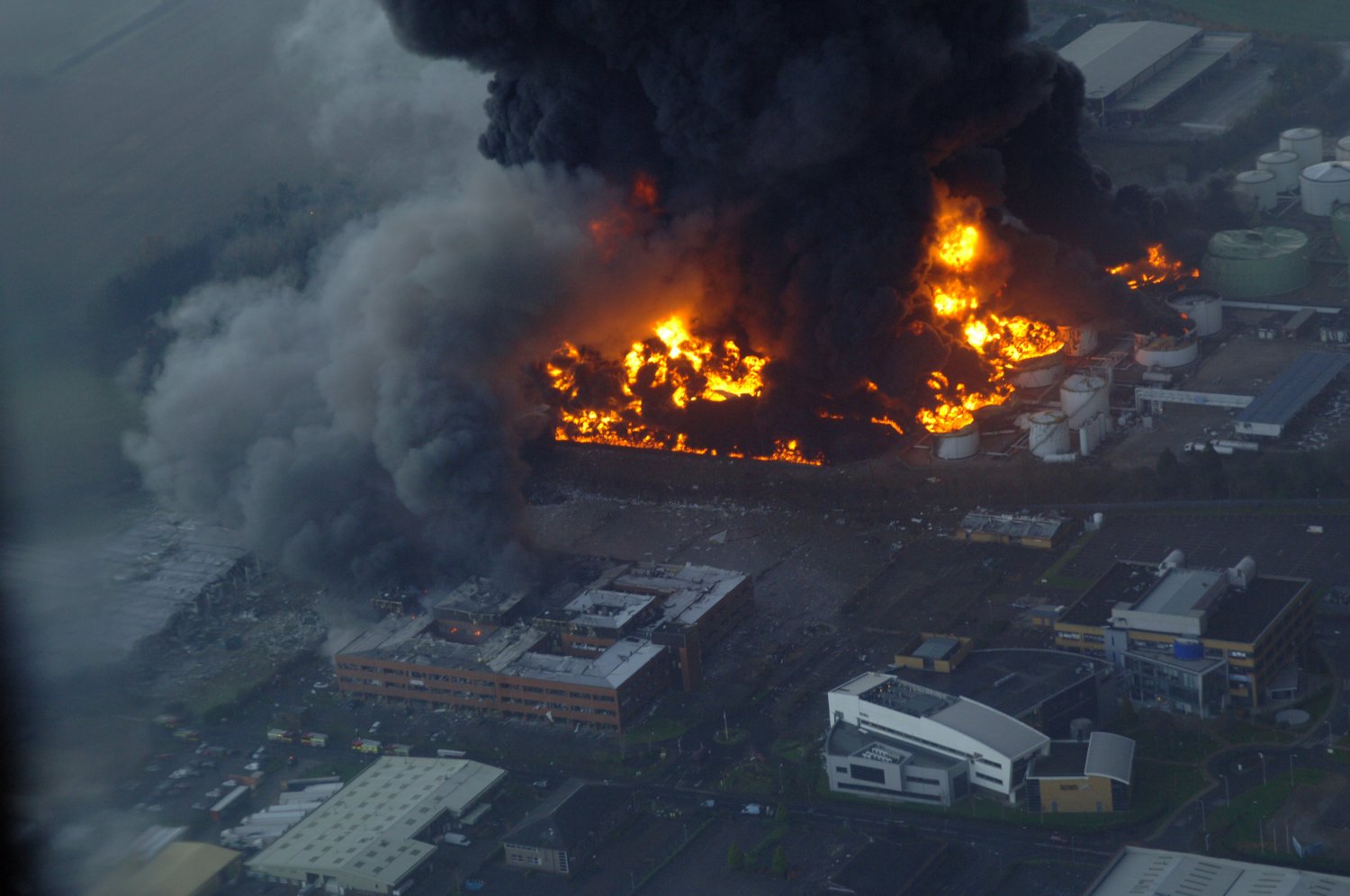 En 1994 la explosión de la Texaco Pembroke.

Desbordamiento de material Inflamable

Sin manejo de alarmas y visión general del proceso
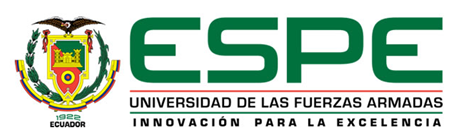 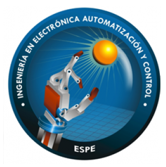 MARCO REFERENCIAL
Problemas
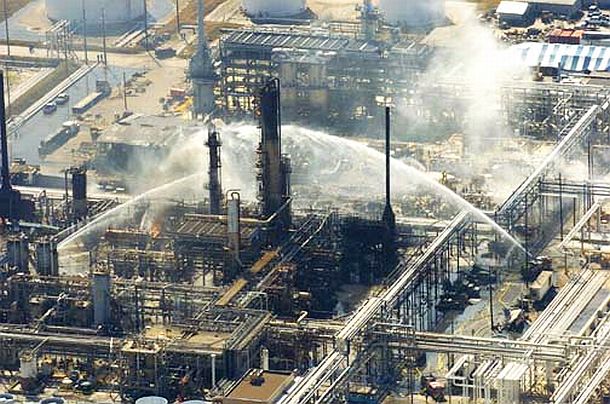 En 2005 explosiones en la Refinería BP Texas City.

Sobrecarga de material.

15 Muertos, 180 heridos, $1,5 billones en daños.
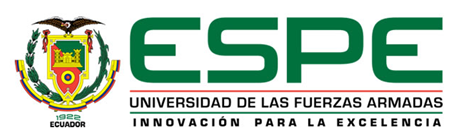 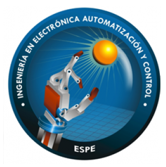 MARCO REFERENCIAL
Problemas
En 2005 explosiones en la Refinería BP Texas City.

P&ID, sin tendencias, sin visión general,  sin información de la condición, sin balance de material.

Operadores no pudieron reconocer mediante el HMI que seguían alimentando de material combustible.

Material ingresando y saliendo en diferentes pantallas

“Un pobre HMI fue un factor significativo para el fatal accidente”
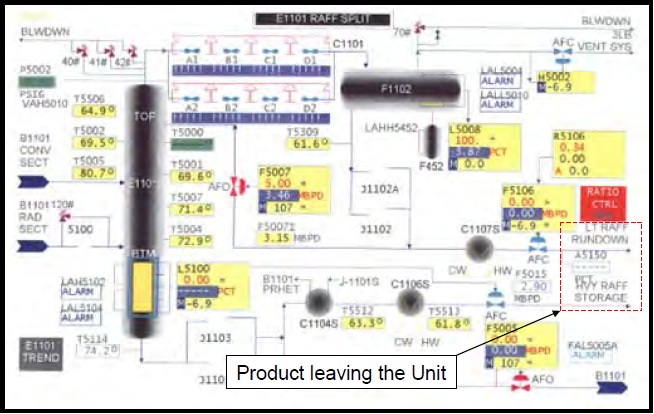 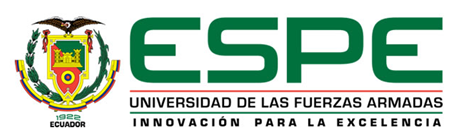 Fuente:
Chemical Safety and Hazard Investigation Board - Final Report
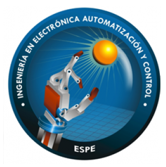 MARCO REFERENCIAL
Interfaz Humano Máquina de Alto Desempeño
El 2006 se Publica una Metodología para diseños de alto desempeño.

Apropiado Uso del Color

Información y no solo datos

Uso de Tendencias y gráficos analógicos

Representación apropiada de alarmas

Navegación y Jerarquía de Pantallas

Estandarización
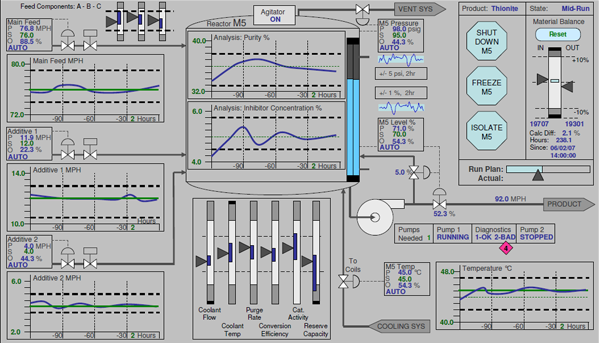 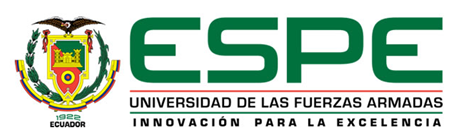 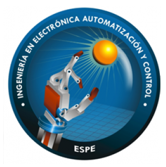 MARCO REFERENCIAL
Plataforma Ignition
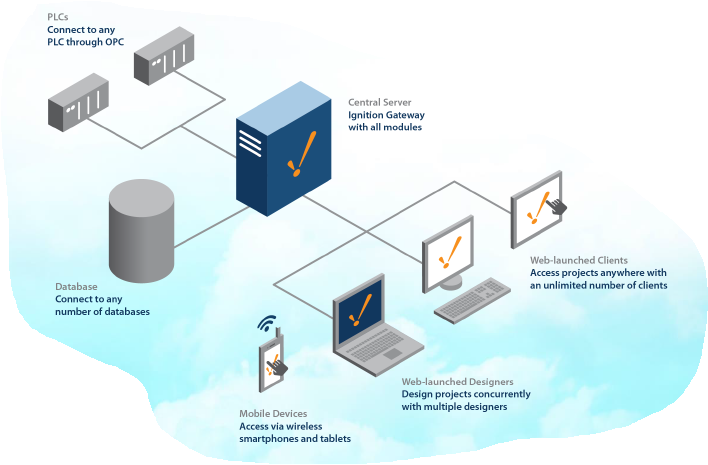 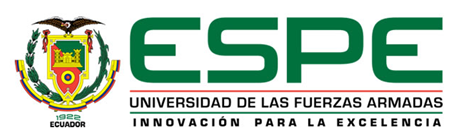 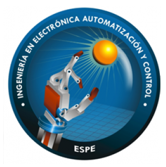 JUSTIFICACIÓN E IMPORTANCIA
Porqué mejorar un HMI
ASM estima una pérdida de 3 – 8% cada año para industrias de control de procesos.

Mejorar la calidad del sistema en situaciones normales.

Ahorrar tiempo en procesos y transiciones de procesos.

Ahorrar Dinero.

Reducir tiempos de entrenamiento.

Ambiente de trabajo menos estresante.

Reducir la fatiga de operadores.

Reducir errores Humanos.
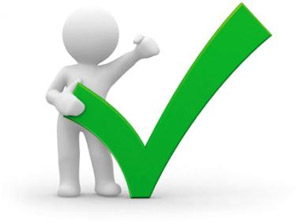 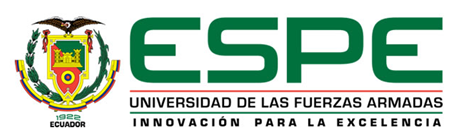 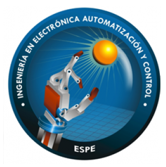 JUSTIFICACIÓN E IMPORTANCIA
Estudio por NOVA Chemicals y Consorcio ASM
Ahorro anticipado de $800000 por año en una planta
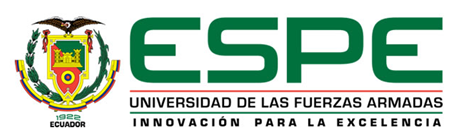 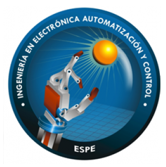 DESARROLLO
Norma ANSI/ISA-101.01-2015
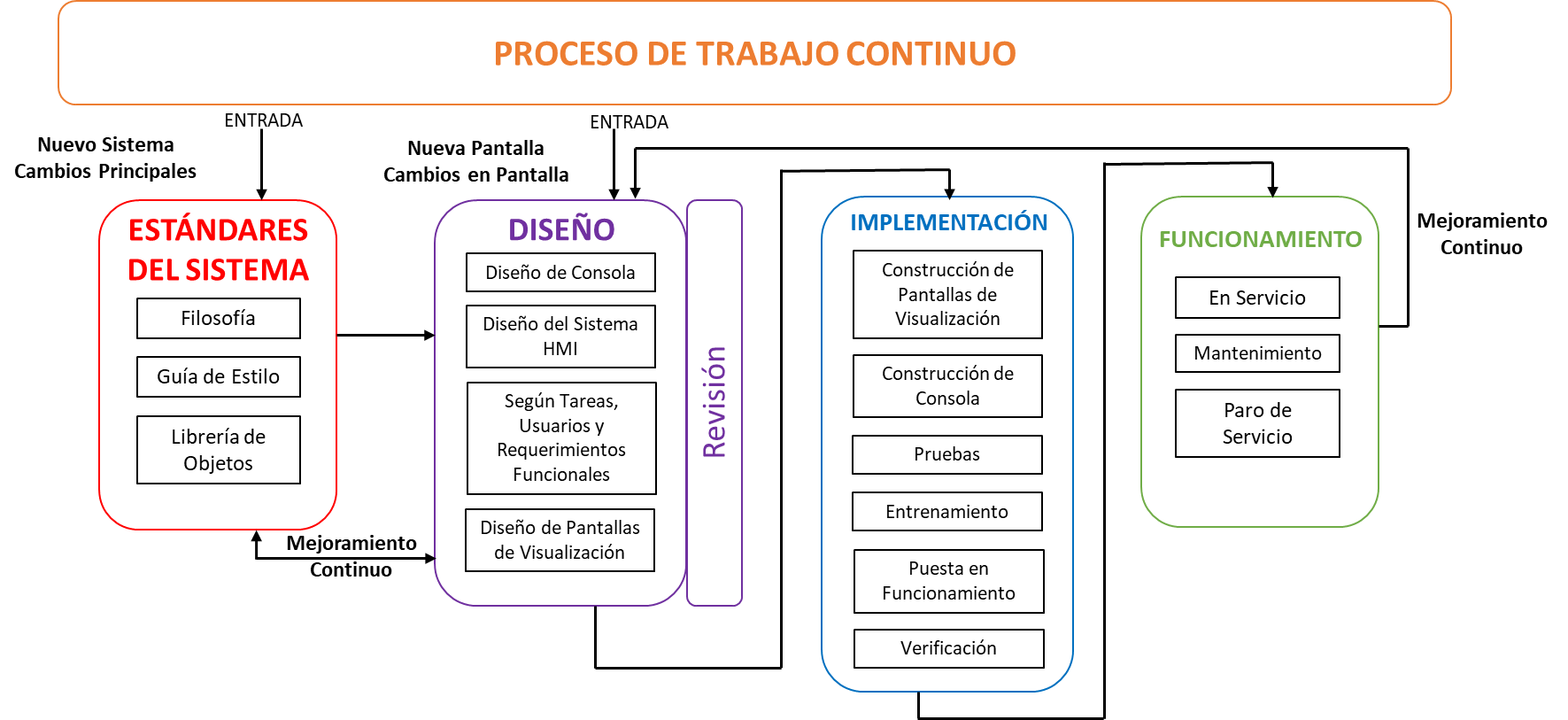 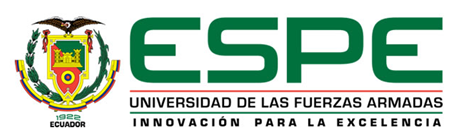 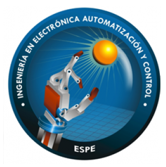 DESARROLLO
Características más Importantes establecidas en la Filosofía y Guía de Estilo de HPHMI
Uso Apropiado del Color
Diseño HPHMI
Diseño Tradicional
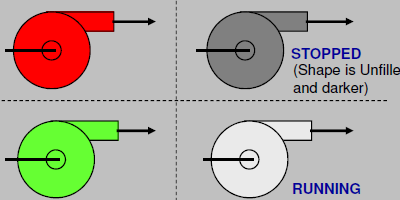 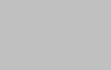 Parado
Funcionando
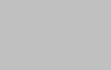 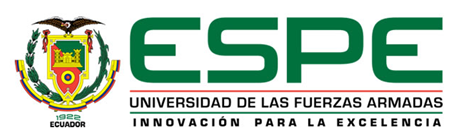 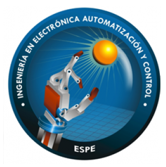 DESARROLLO
Características más Importantes establecidas en la Filosofía y Guía de Estilo de HPHMI
Uso Apropiado del Color
Uso Excesivo de Color
Uso Prudente de Color
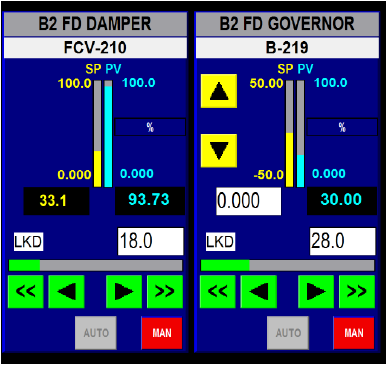 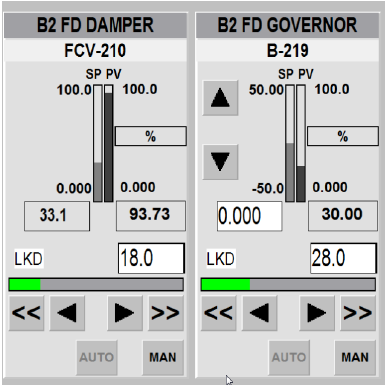 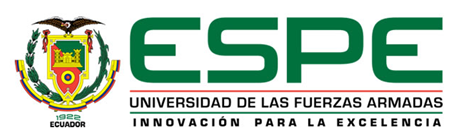 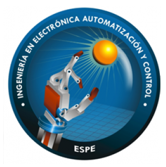 DESARROLLO
Características más Importantes establecidas en la Filosofía y Guía de Estilo de HPHMI
Uso Apropiado del Color
Uso Prudente de Color
Uso Excesivo de Color
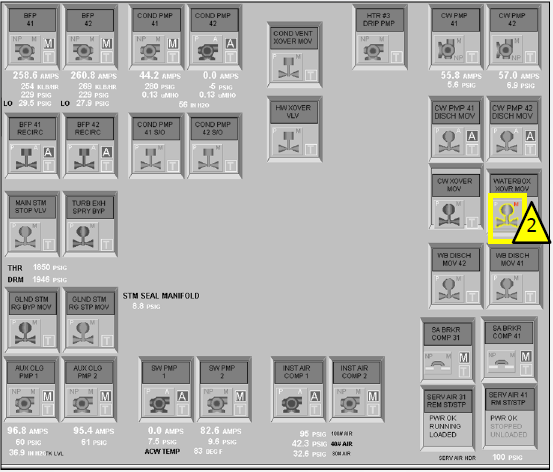 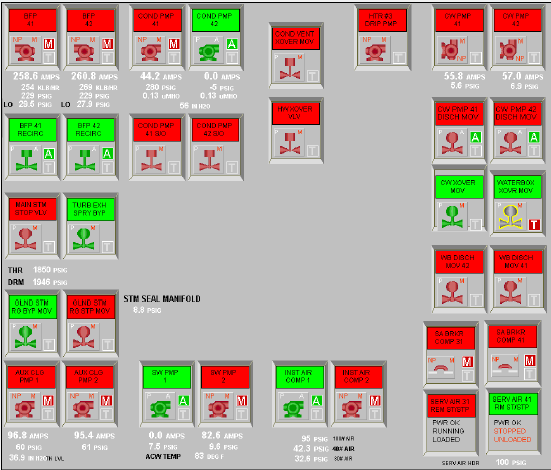 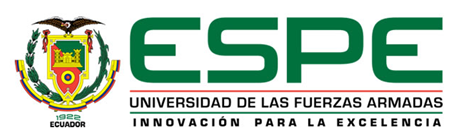 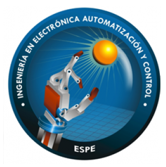 DESARROLLO
Características más Importantes establecidas en la Filosofía y Guía de Estilo de HPHMI
Uso Apropiado del Color
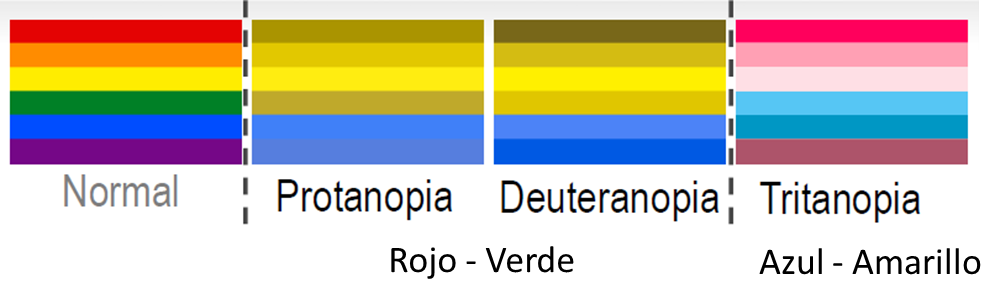 7 – 10% de Hombres tienen Daltonismo en combinación Rojo – Verde
Evitar usar solo el color para mostrar información
Ayuda a todos, no solo a personas con deficiencia visual
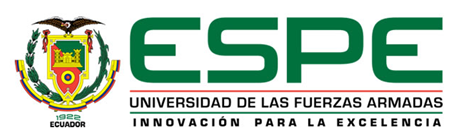 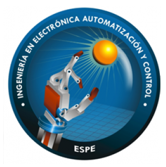 DESARROLLO
Características más Importantes establecidas en la Filosofía y Guía de Estilo de HPHMI
Los Datos no son Información
EJEMPLO:
¿Molly está enferma?
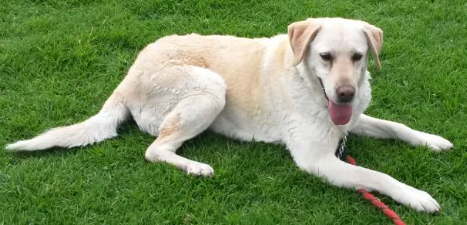 Sin ser veterinario no lo podríamos saber
“La Información son datos hechos útiles en contexto”
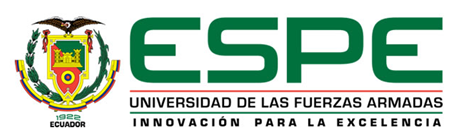 Fuente:
Ejemplo Adaptado de “High Performance HMI Handbook”
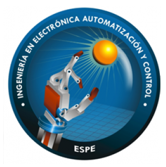 DESARROLLO
Características más Importantes establecidas en la Filosofía y Guía de Estilo de HPHMI
Los Datos no son Información
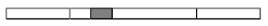 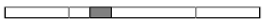 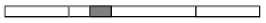 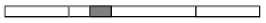 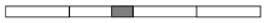 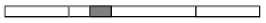 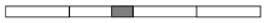 “La Información son datos hechos útiles en contexto”
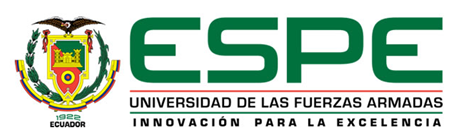 Fuente:
Ejemplo Adaptado de “High Performance HMI Handbook”
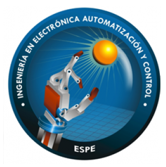 DESARROLLO
Características más Importantes establecidas en la Filosofía y Guía de Estilo de HPHMI
Los Datos no son Información
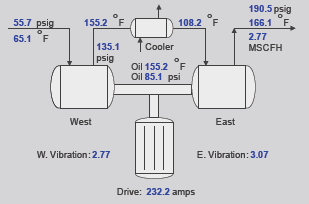 Muchos datos, sin Información
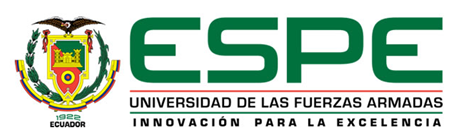 Fuente:
Ejemplo Adaptado de “High Performance HMI Handbook”
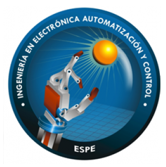 DESARROLLO
Características más Importantes establecidas en la Filosofía y Guía de Estilo de HPHMI
Los Datos no son Información
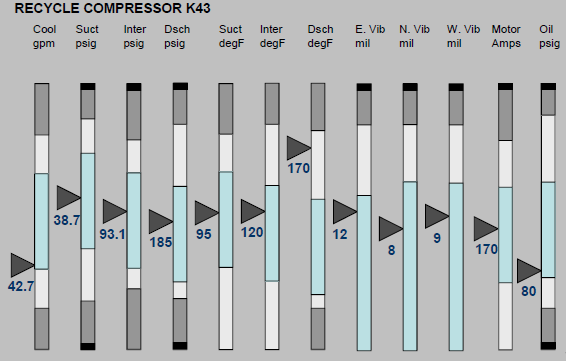 Se conoce el estado del proceso a primera vista
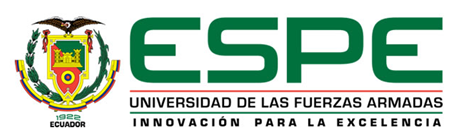 Fuente:
Ejemplo Adaptado de “High Performance HMI Handbook”
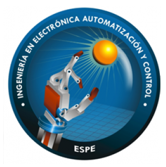 DESARROLLO
Características más Importantes establecidas en la Filosofía y Guía de Estilo de HPHMI
Indicadores Analógicos y Digitales
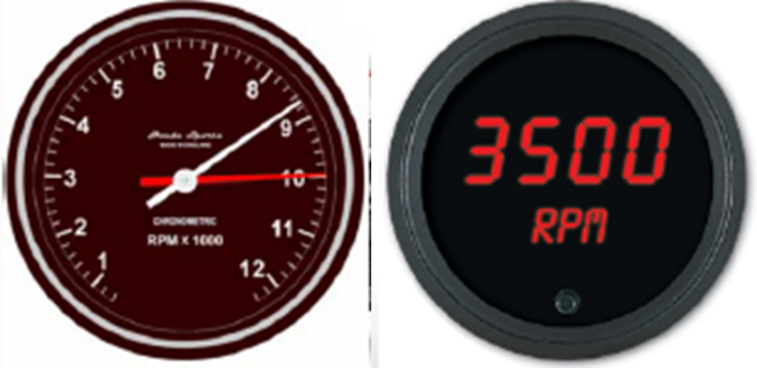 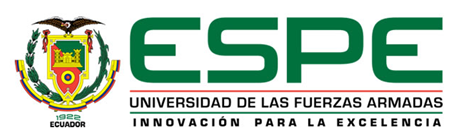 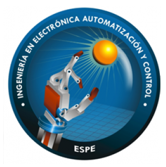 DESARROLLO
Características más Importantes establecidas en la Filosofía y Guía de Estilo de HPHMI
Indicadores Analógicos y Digitales
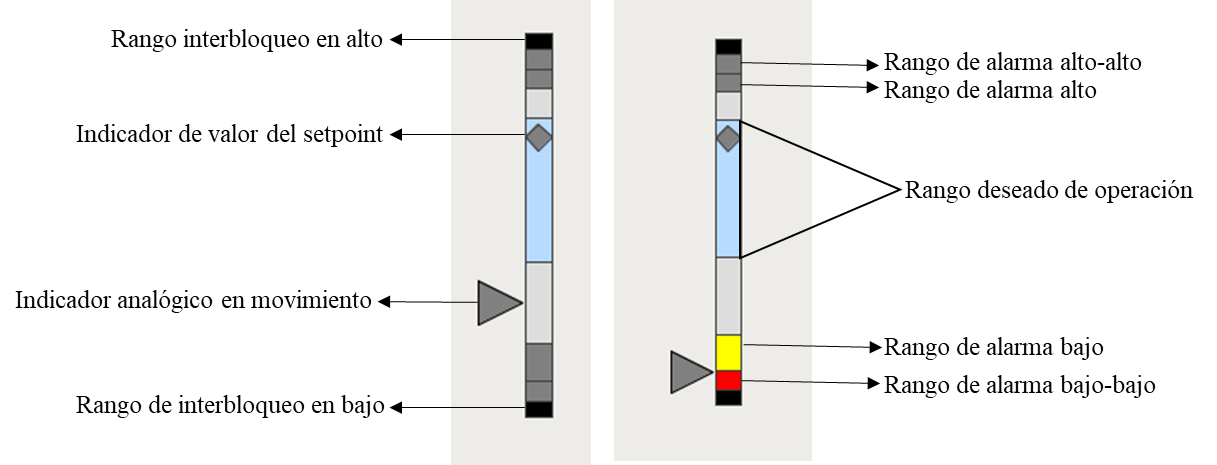 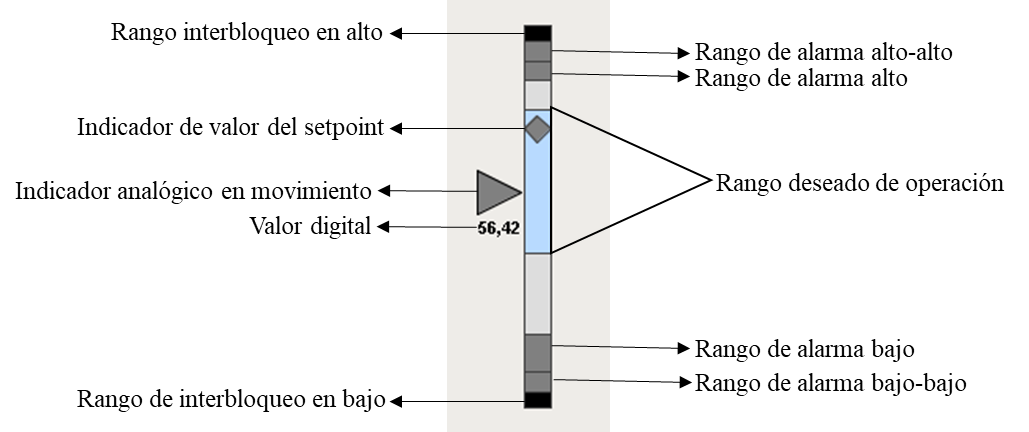 Se conoce el estado del proceso a primera vista
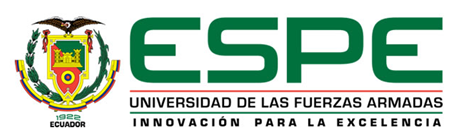 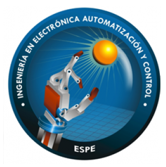 DESARROLLO
Características más Importantes establecidas en la Filosofía y Guía de Estilo de HPHMI
Uso e Importancia de Tendencias
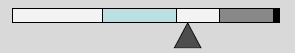 El estado actual del proceso se encuentra correcto
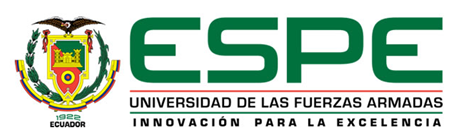 Fuente:
(Perez, 2013)
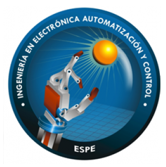 DESARROLLO
Características más Importantes establecidas en la Filosofía y Guía de Estilo de HPHMI
Uso e Importancia de Tendencias
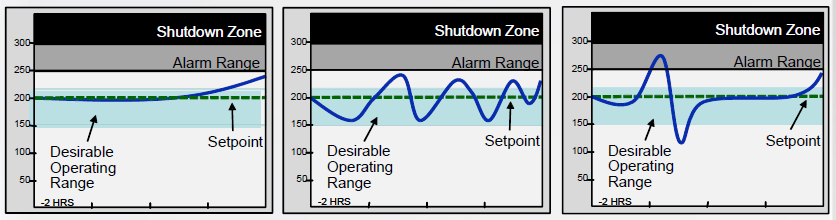 Diferentes comportamientos
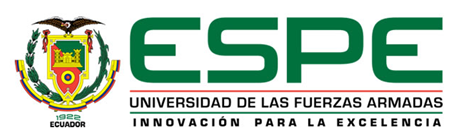 Fuente:
(Perez, 2013)
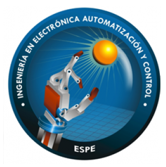 DESARROLLO
Características más Importantes establecidas en la Filosofía y Guía de Estilo de HPHMI
Representación de Alarmas
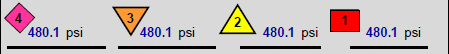 Prioridad 4
Diagnóstico
Prioridad 3
Prioridad 2
Prioridad 1
Redundancia del Código
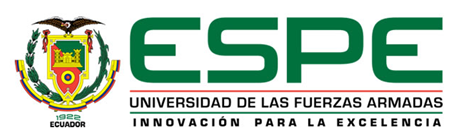 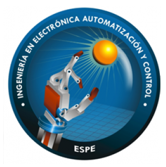 DESARROLLO
Características más Importantes establecidas en la Filosofía y Guía de Estilo de HPHMI
Uso e Importancia de Tendencias
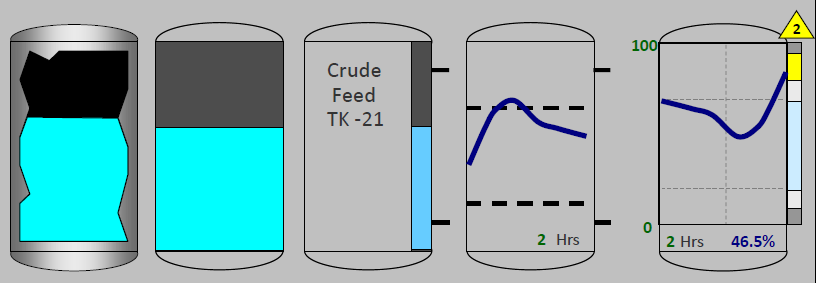 Representación de Elementos y Tendencias Embebidas
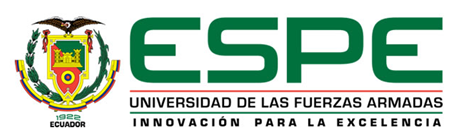 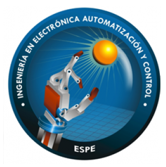 DESARROLLO
Características más Importantes establecidas en la Filosofía y Guía de Estilo de HPHMI
Jerarquía de Pantallas
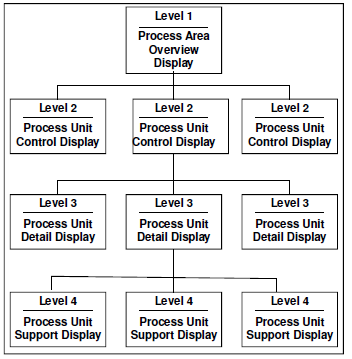 Nivel 1: Visión global del Proceso.

Nivel 2: Controladores, Valores, Tendencias, Alarmas.

Nivel 3: Grupos de Equipos más Pequeños, Tendencias, Controladores, Valores, Alarmas, Estado de Equipos.

Nivel 4: Diagnóstico, detalles, Interlocks, First Outs, Procesos, Documentación, Ayuda.
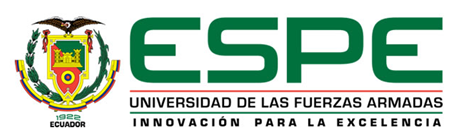 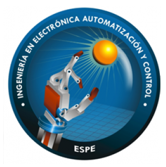 DESARROLLO
Características más Importantes establecidas en la Filosofía y Guía de Estilo de HPHMI
Jerarquía de Pantallas
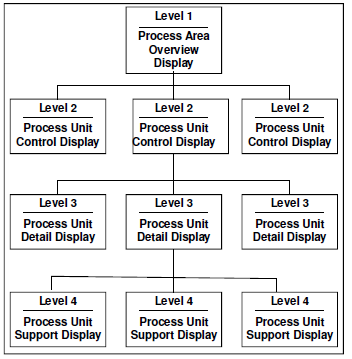 Nivel 1: Visión entera del proceso del cual se es responsable.

Nivel 2: Pantallas primarias para monitoreo y control. Subunidades controladas por el operador.

Nivel 3: Detalles específicos acerca de partes del proceso, sistemas, subsistemas o equipos. Representación pictórica del proceso.

Nivel 4: Pantallas de diagnóstico , informativas o de soporte.
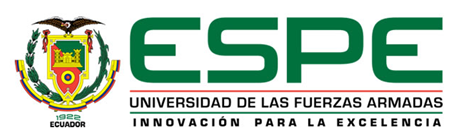 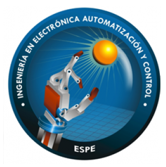 DESARROLLO
Aplicación de los Estándares para el diseño de la interfaz
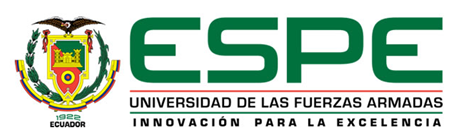 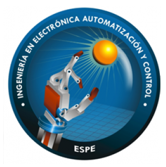 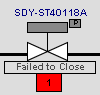 DESARROLLO
Estado de Cmd Out
Estado de Permisivo
Estado de Válvula
Diseño de la Interfaz Humano Máquina de Alto desempeño
Alarma
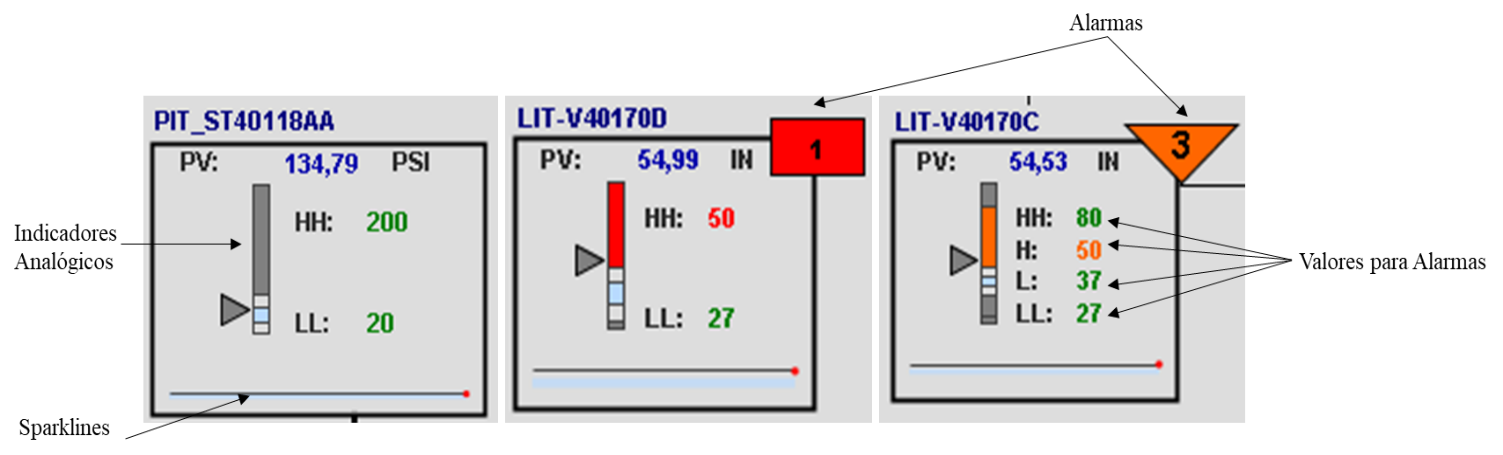 Algunos Elementos Diseñados
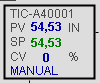 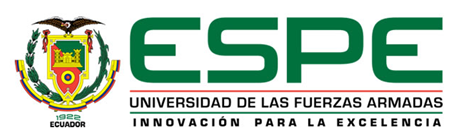 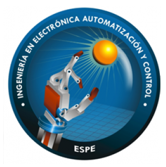 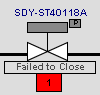 DESARROLLO
Estado de Cmd Out
Estado de Permisivo
Estado de Válvula
Diseño de la Interfaz Humano Máquina de Alto desempeño
Alarma
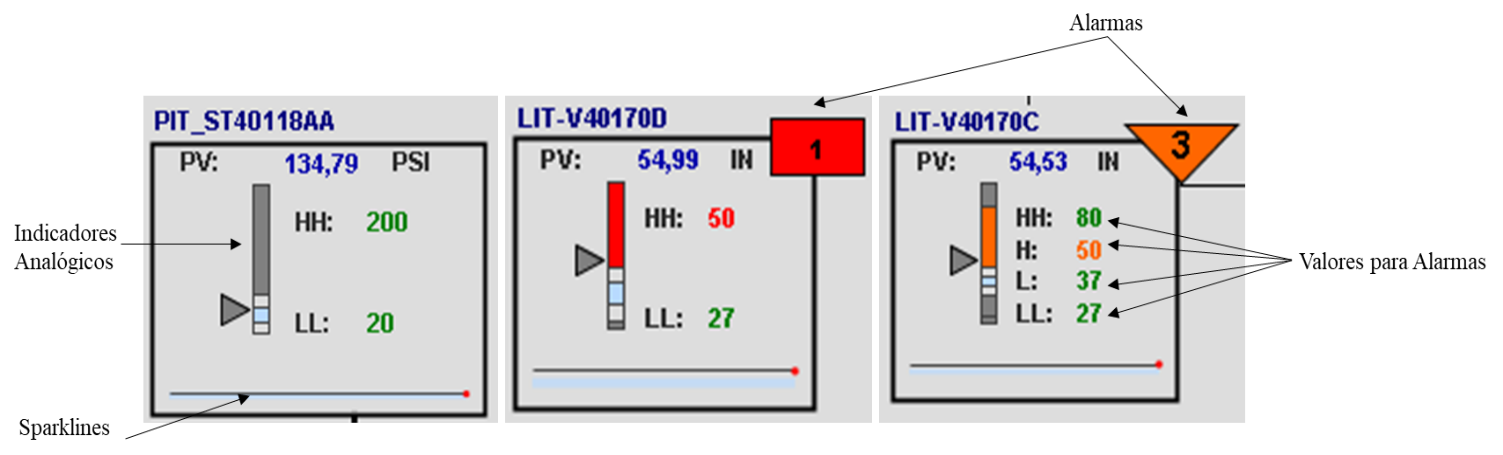 Algunos Elementos Diseñados
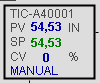 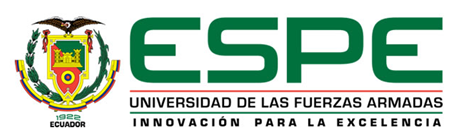 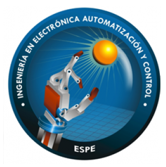 DESARROLLO
Pantalla de Nivel 2 – Pig Receiver
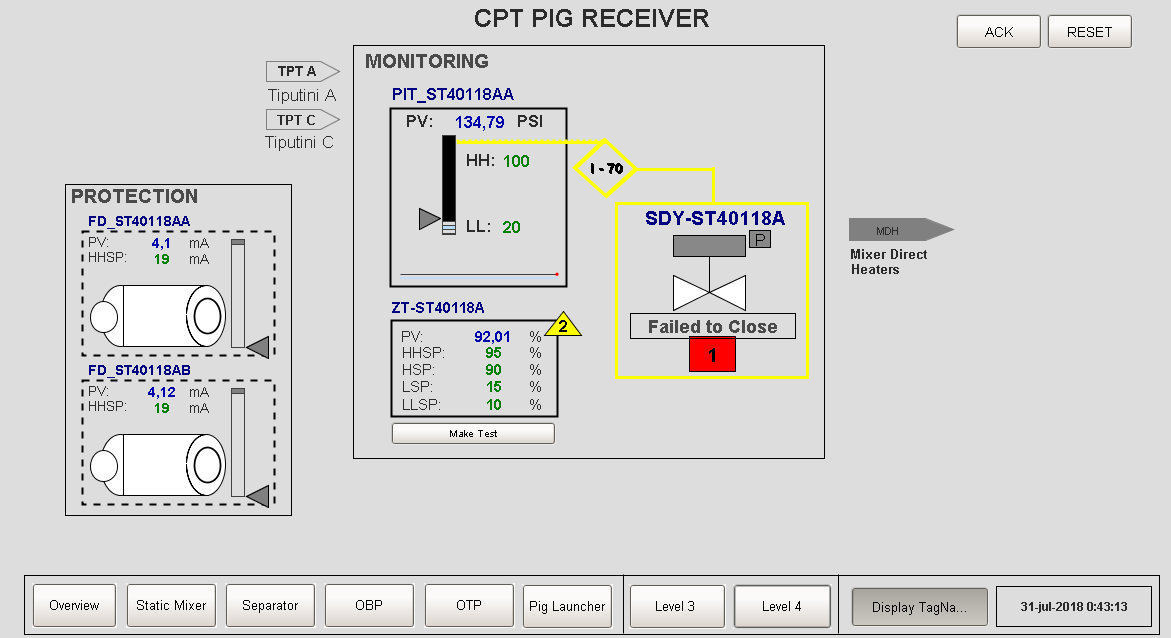 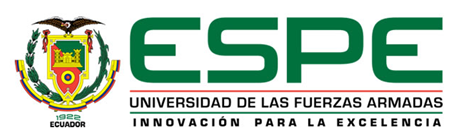 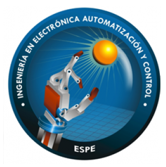 DESARROLLO
Pantalla de Nivel 3 – Pig Receiver
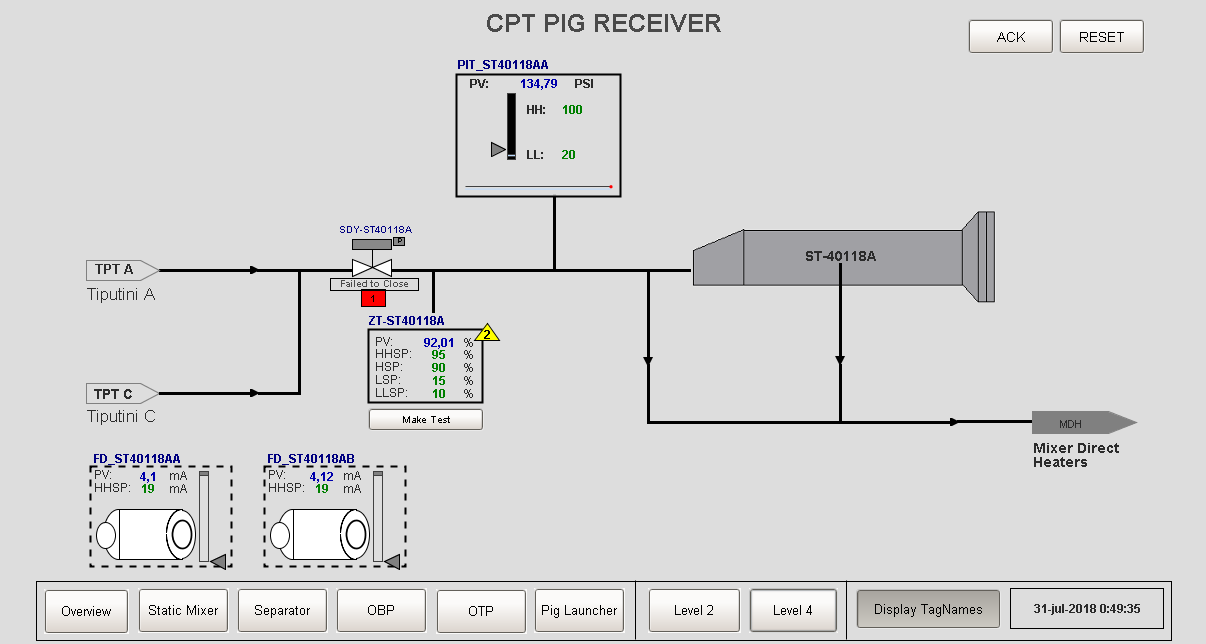 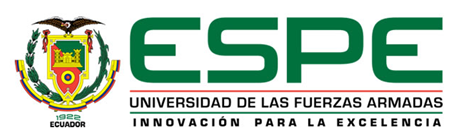 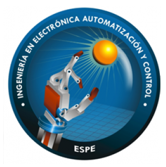 DESARROLLO
Pantalla de Nivel 3 – Pig Receiver
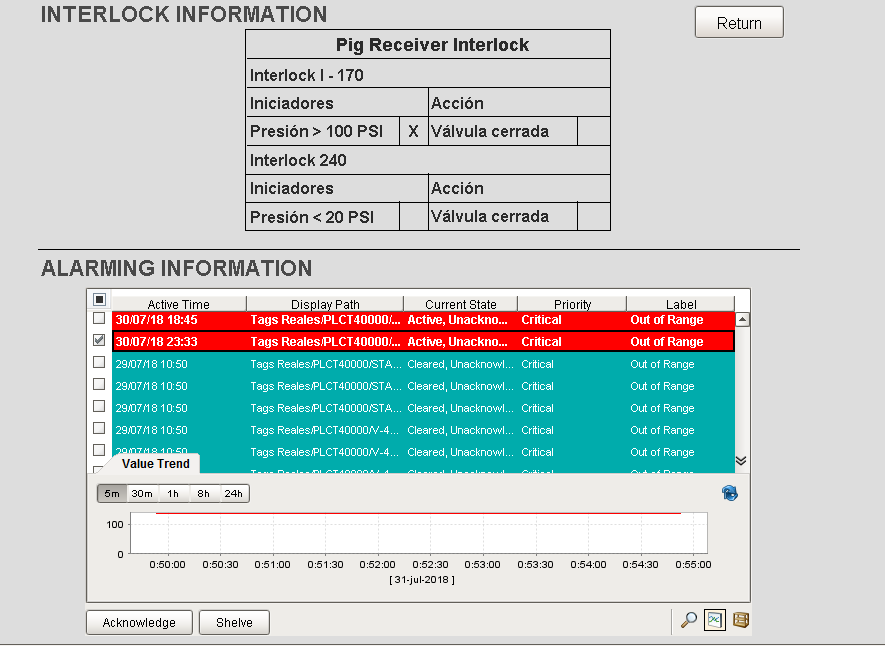 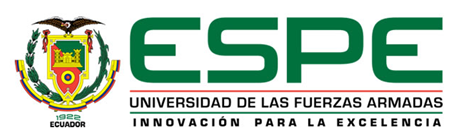 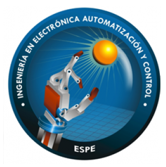 DESARROLLO
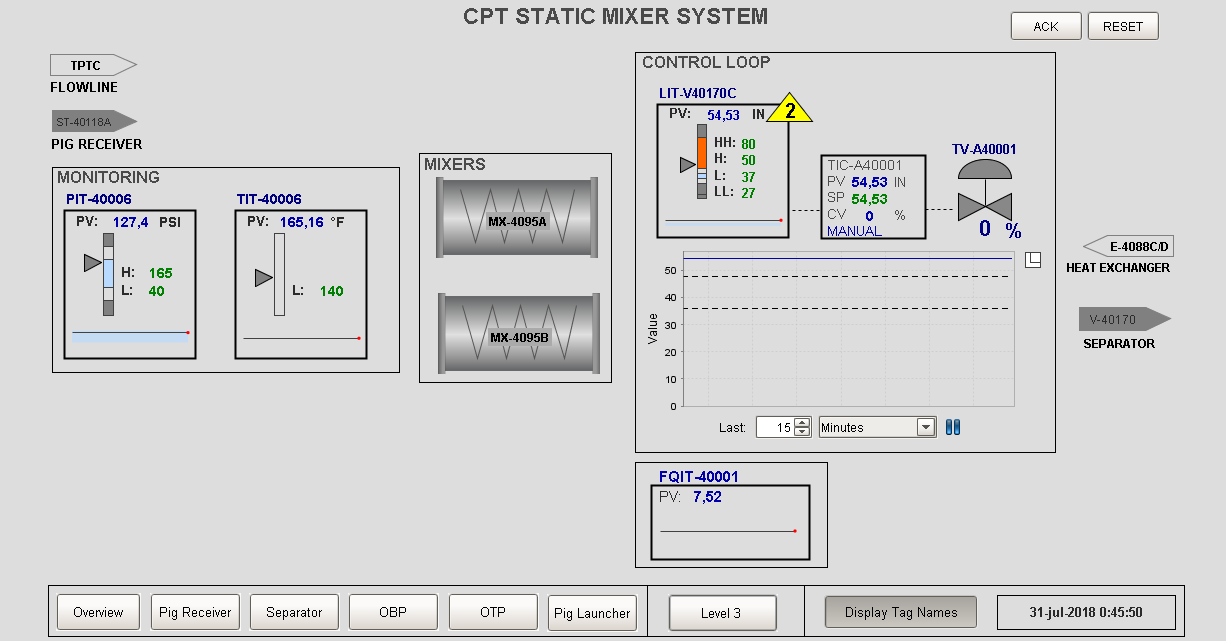 Pantalla de Nivel 3 – Pig Receiver
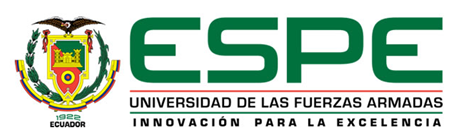 Pantalla de Nivel 2 - Mezclador Estático
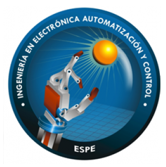 DESARROLLO
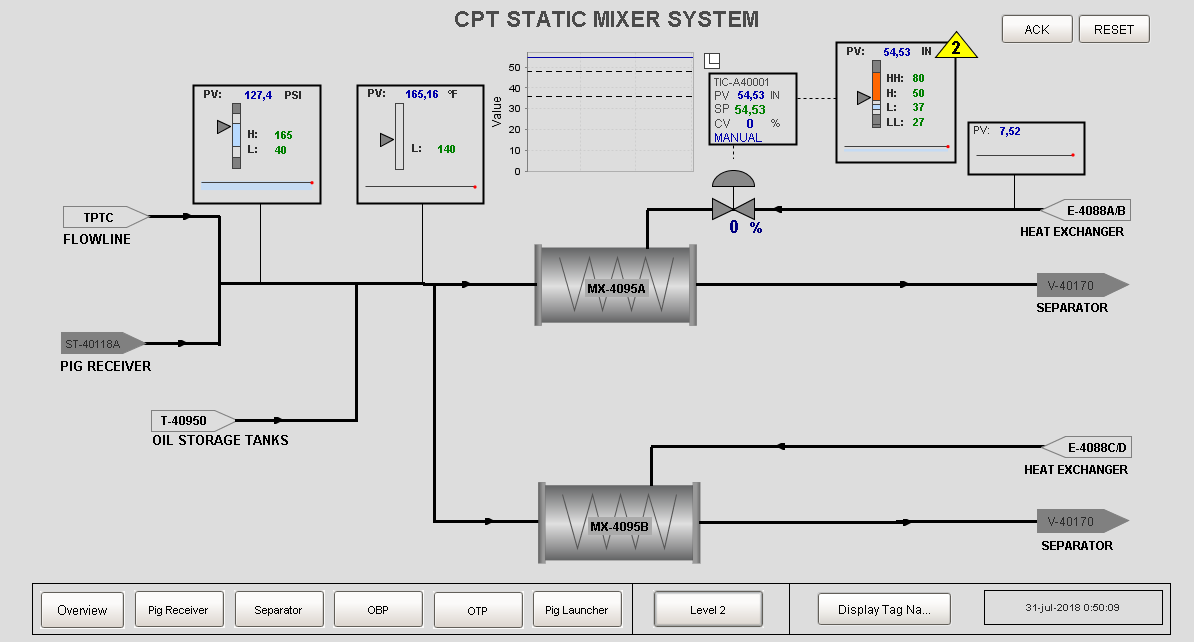 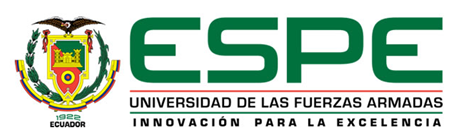 Pantalla de Nivel 3 - Mezclador Estático
DESARROLLO
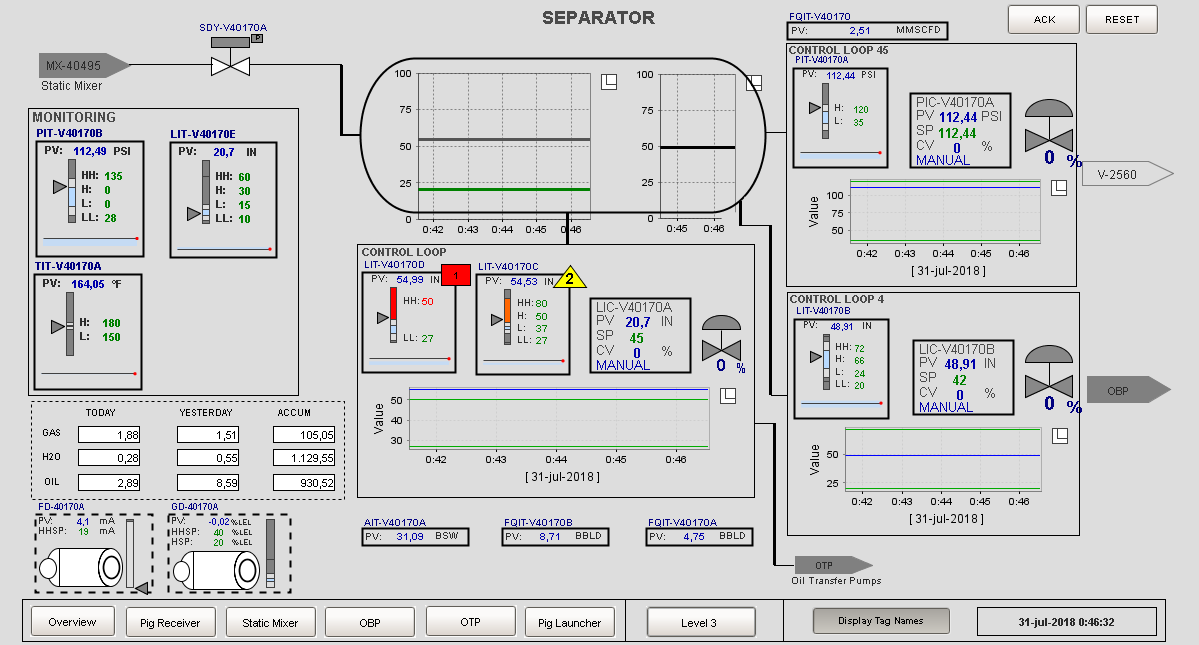 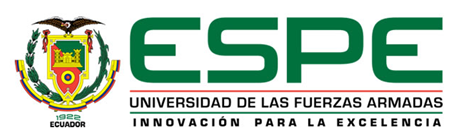 Pantalla de Nivel 2 - Separador
DESARROLLO
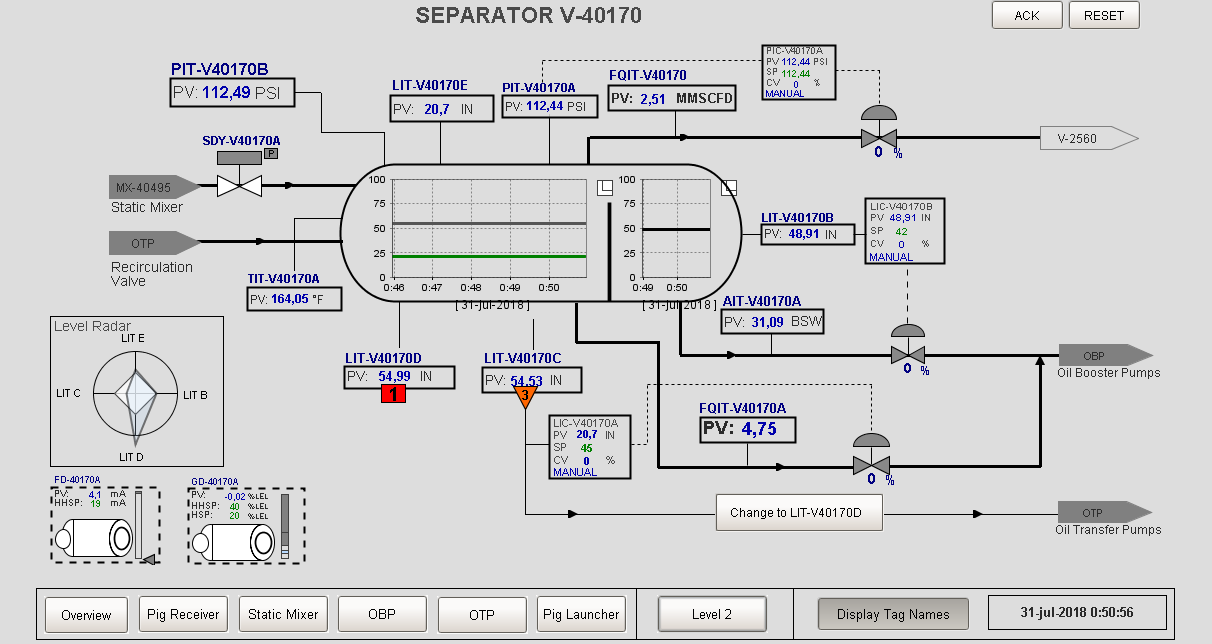 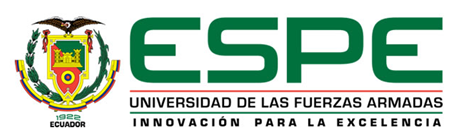 Pantalla de Nivel 3 - Separador
DESARROLLO
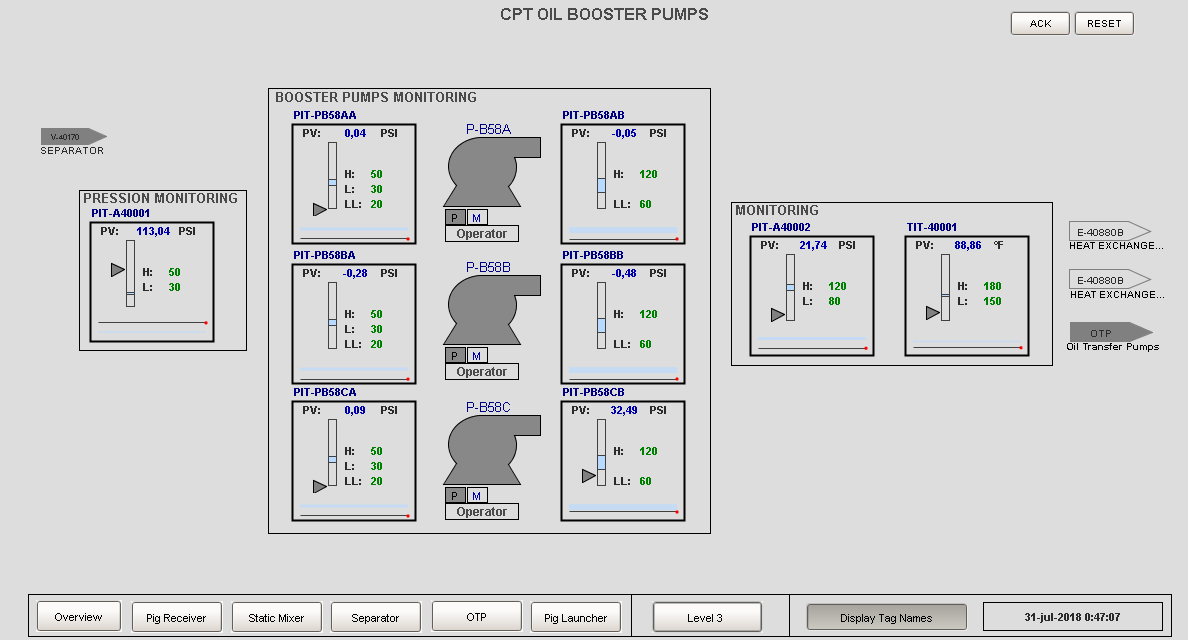 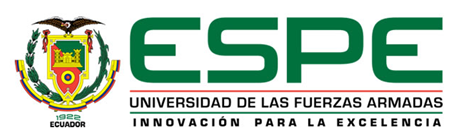 Pantalla de Nivel 2 – Bombas Booster
DESARROLLO
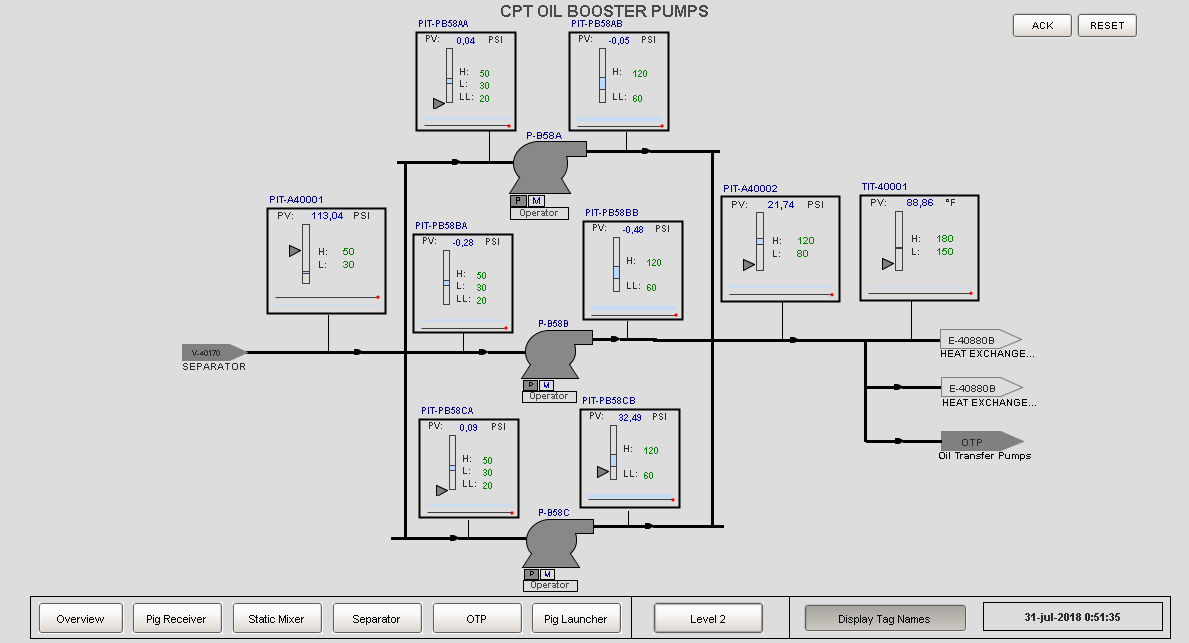 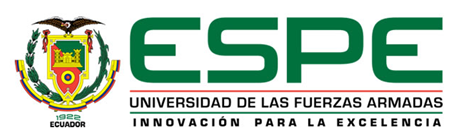 Pantalla de Nivel 3 – Bombas Booster
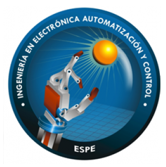 DESARROLLO
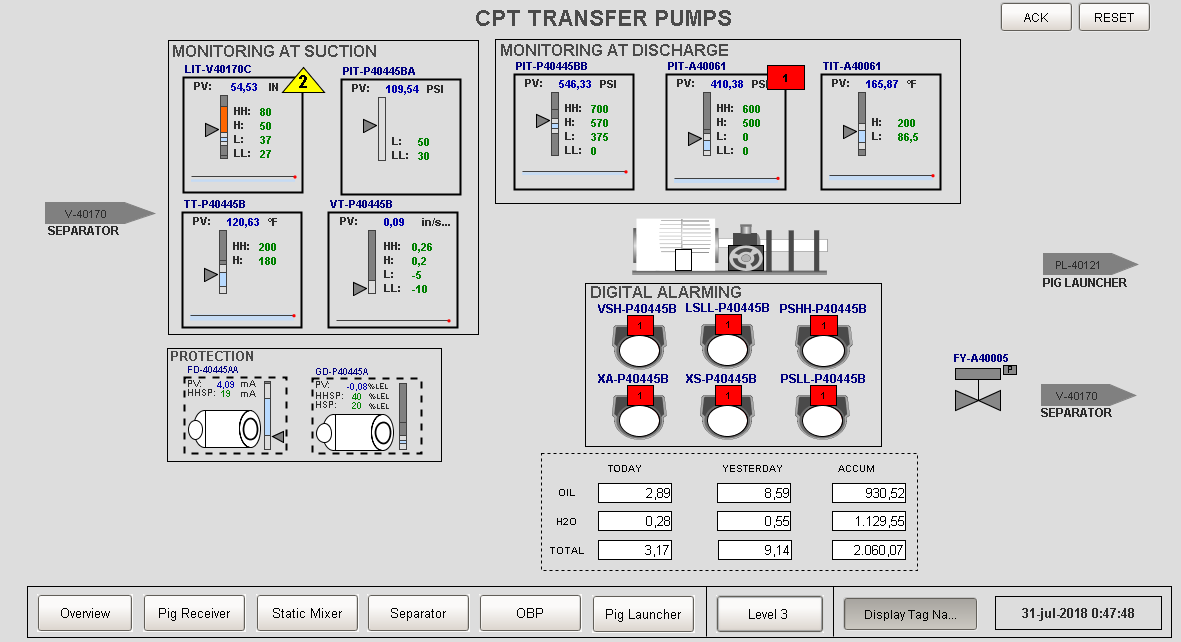 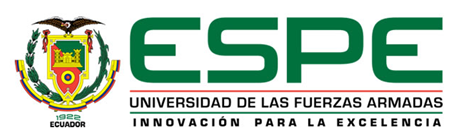 Pantalla de Nivel 2 – Bombas de Trasnferencia
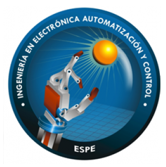 DESARROLLO
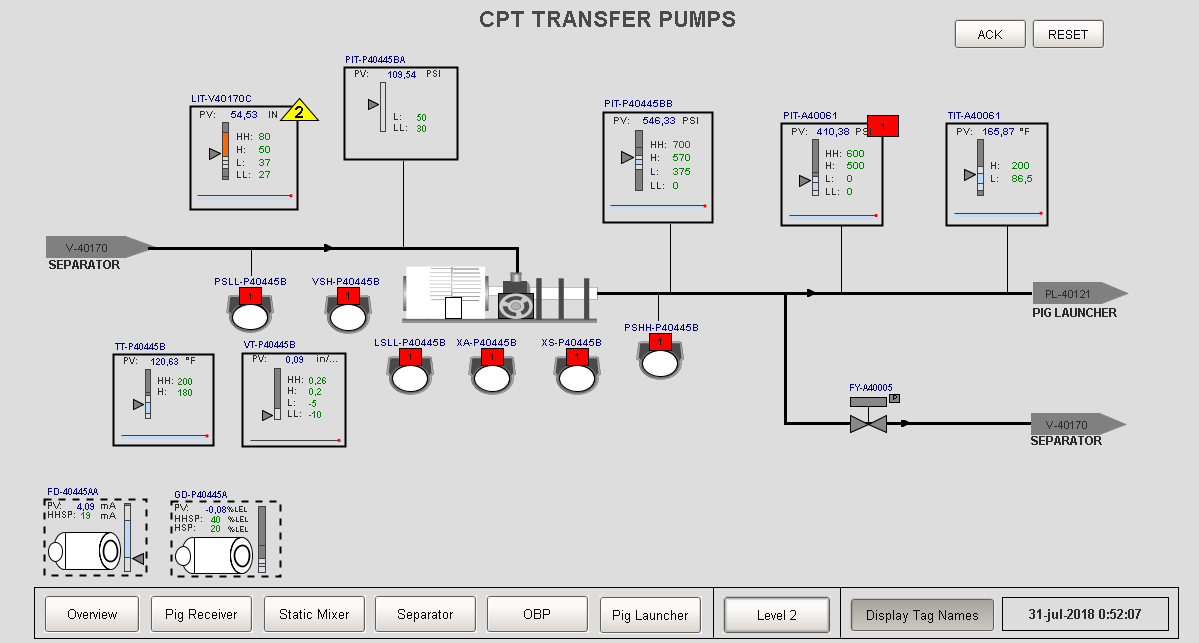 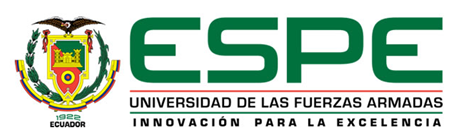 Pantalla de Nivel 3 – Bombas de Transferencia
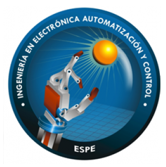 DESARROLLO
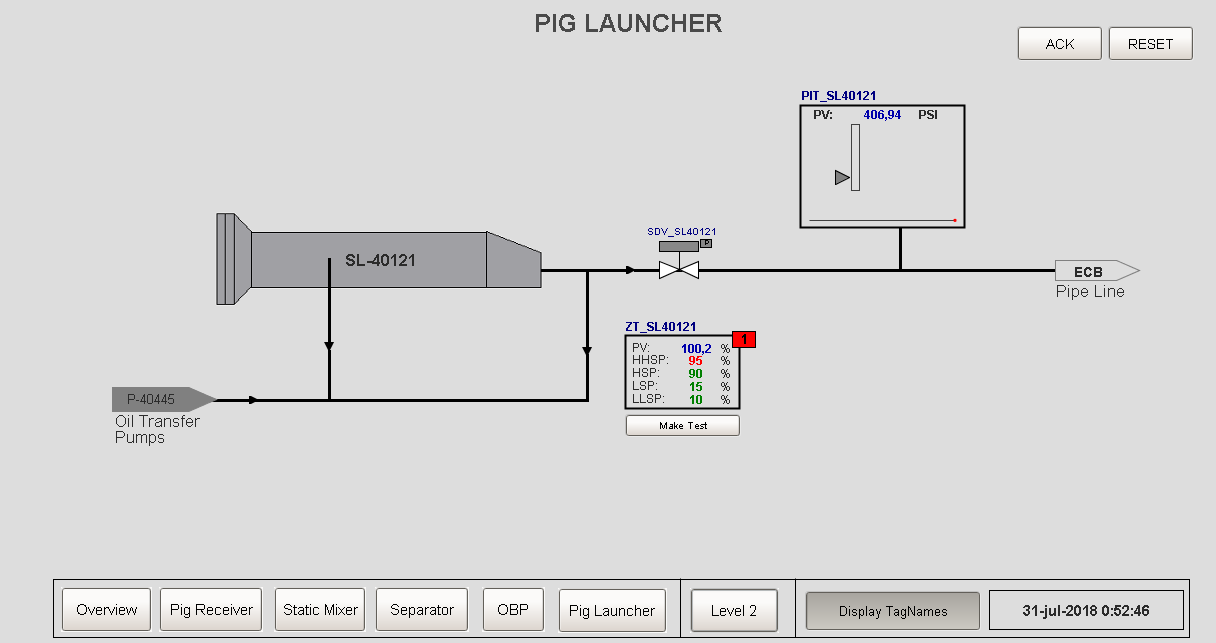 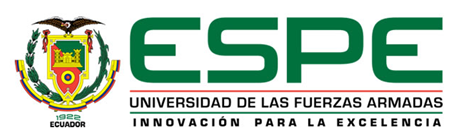 Pantalla de Nivel 3 – Pig Launcher
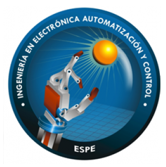 DESARROLLO
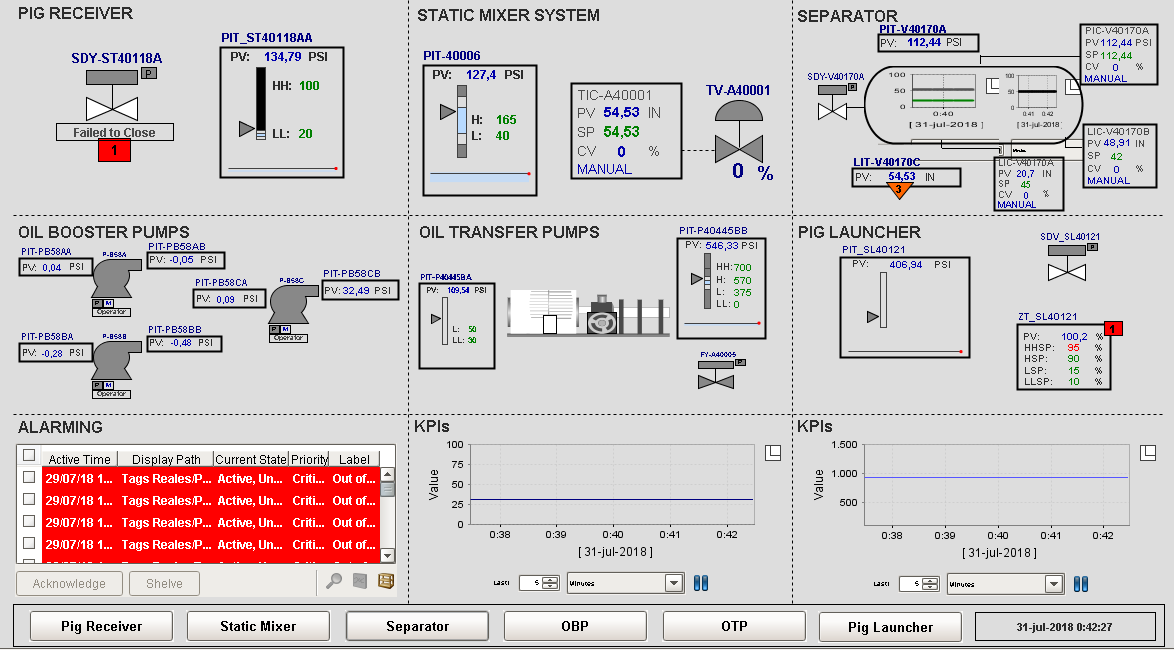 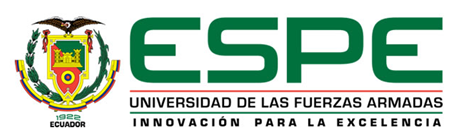 Pantalla de Nivel 1 – Visión Global
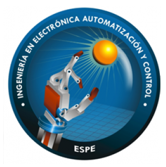 DESARROLLO
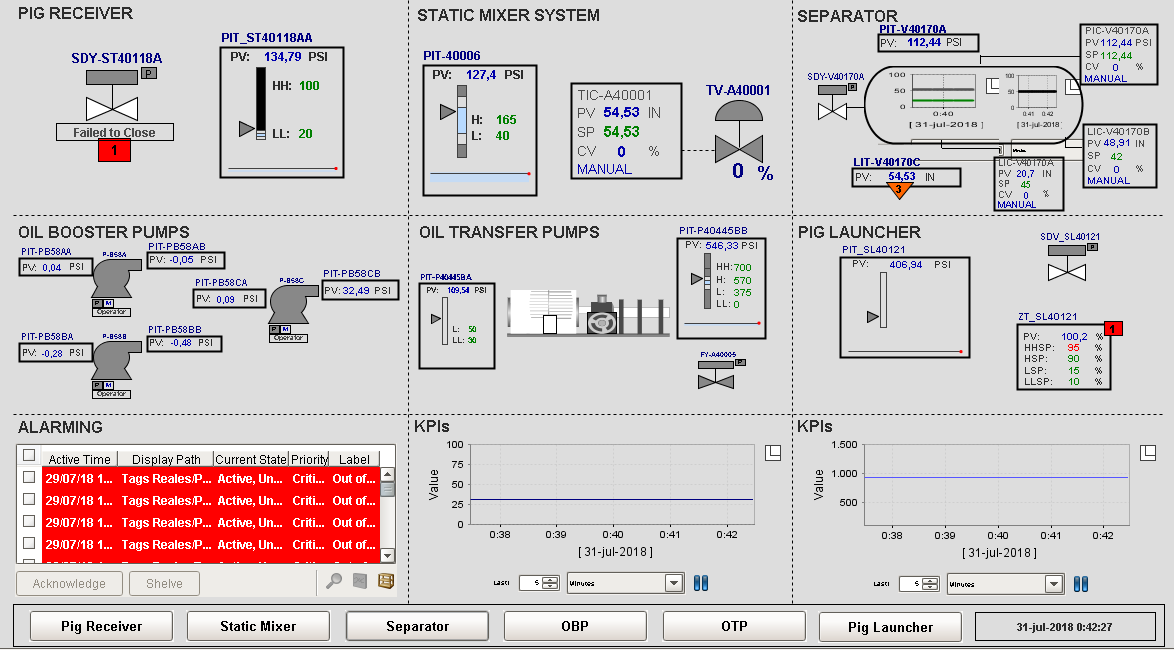 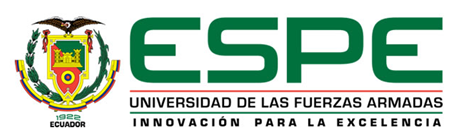 Pantalla de Nivel 1 – Visión Global
DESARROLLO
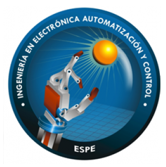 Pop – Up Para Valores Analógicos
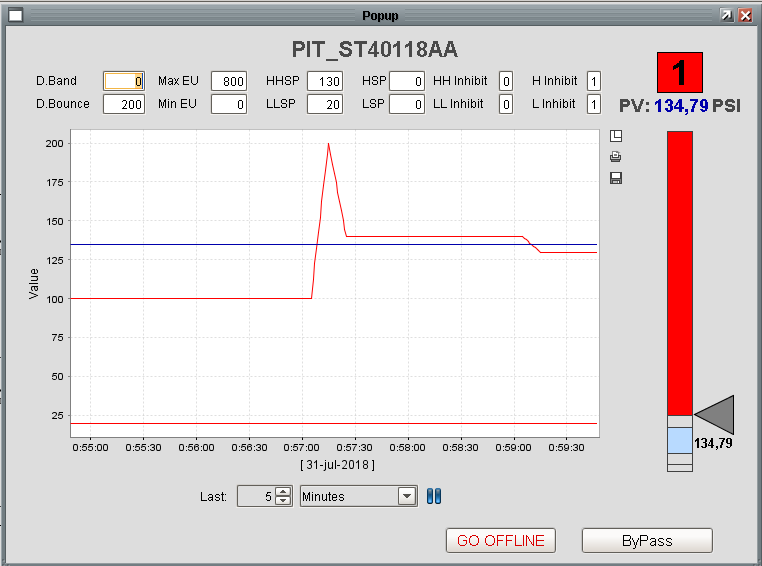 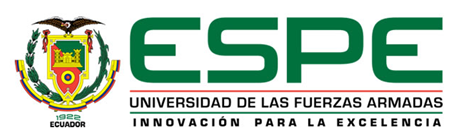 DESARROLLO
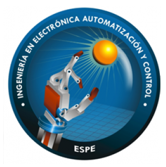 Pop – Up Para Lazos de Control
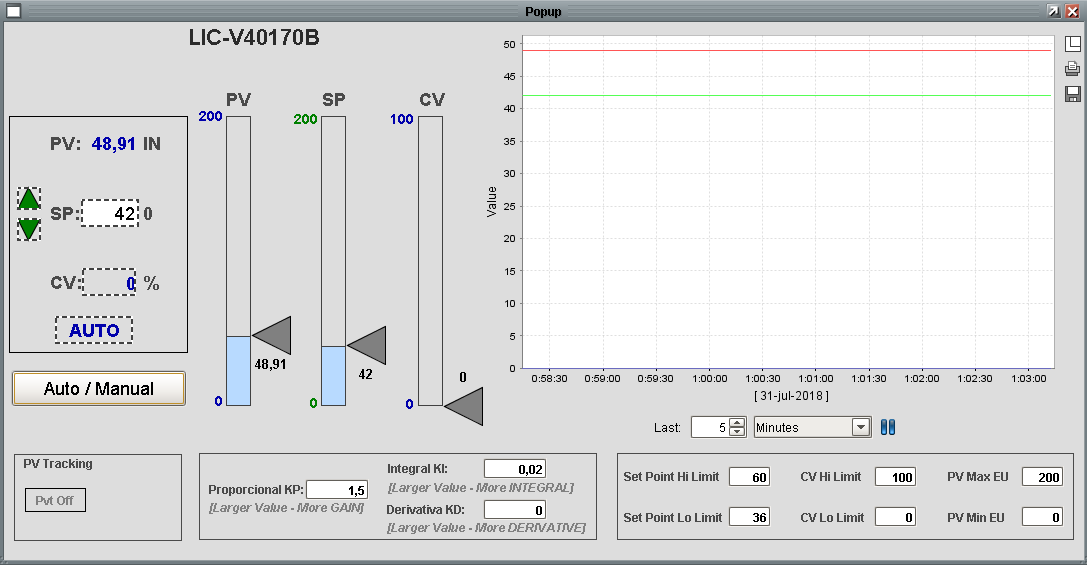 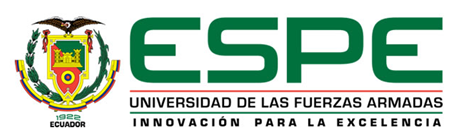 DESARROLLO
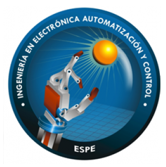 Integración
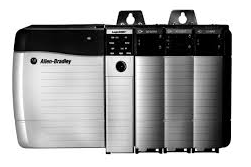 Integración con la Lógica de Control

Conexión con Simulador de PLC

Conexión con PLC

Conexión con Base de Datos
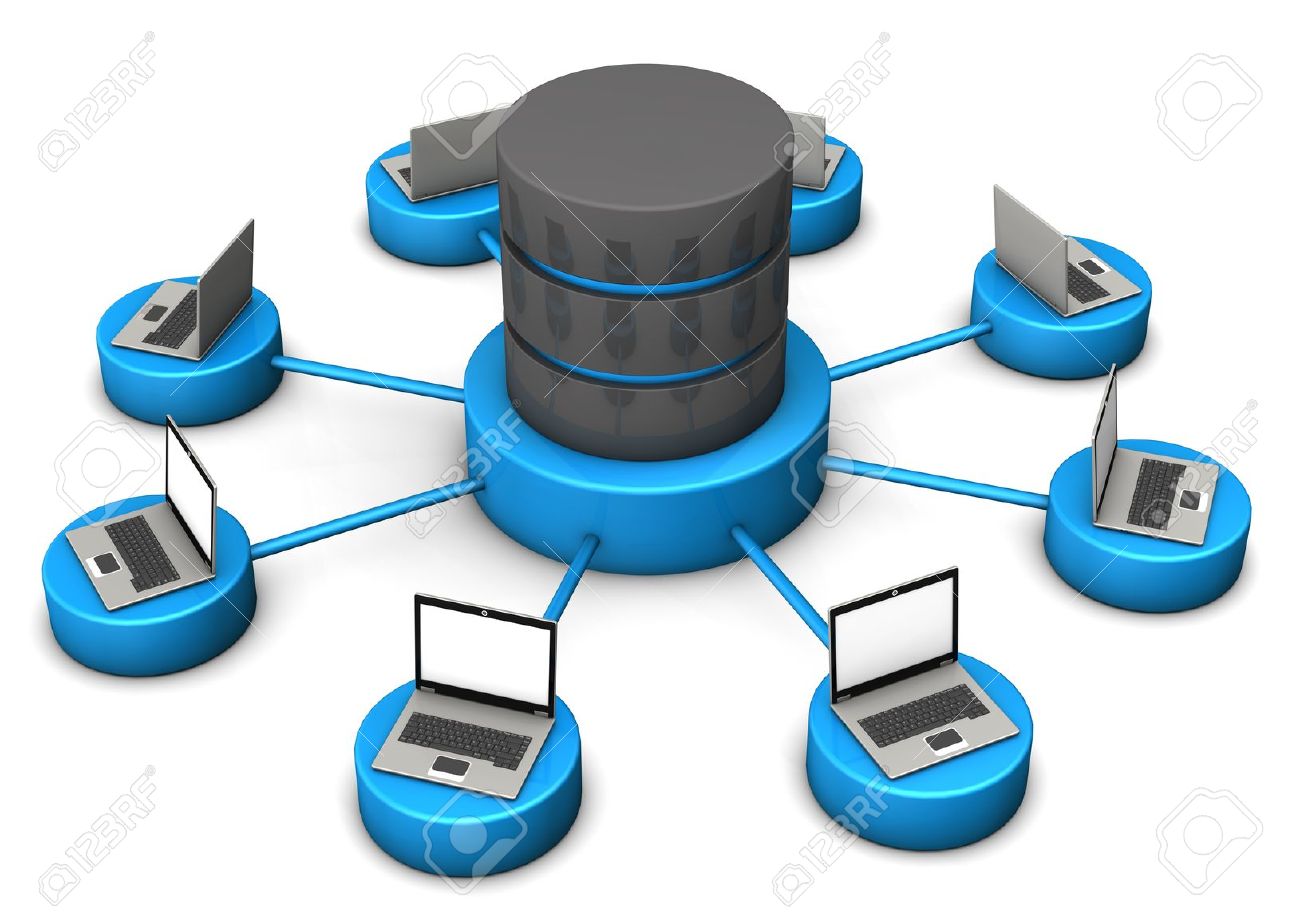 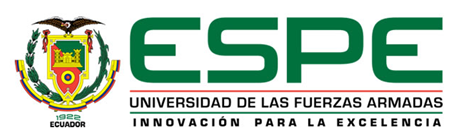 DESARROLLO
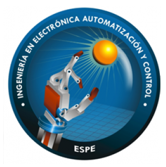 Integración
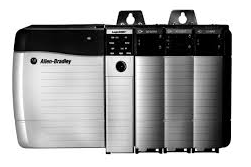 Integración con la Lógica de Control

Conexión con Simulador de PLC

Conexión con PLC

Conexión con Base de Datos
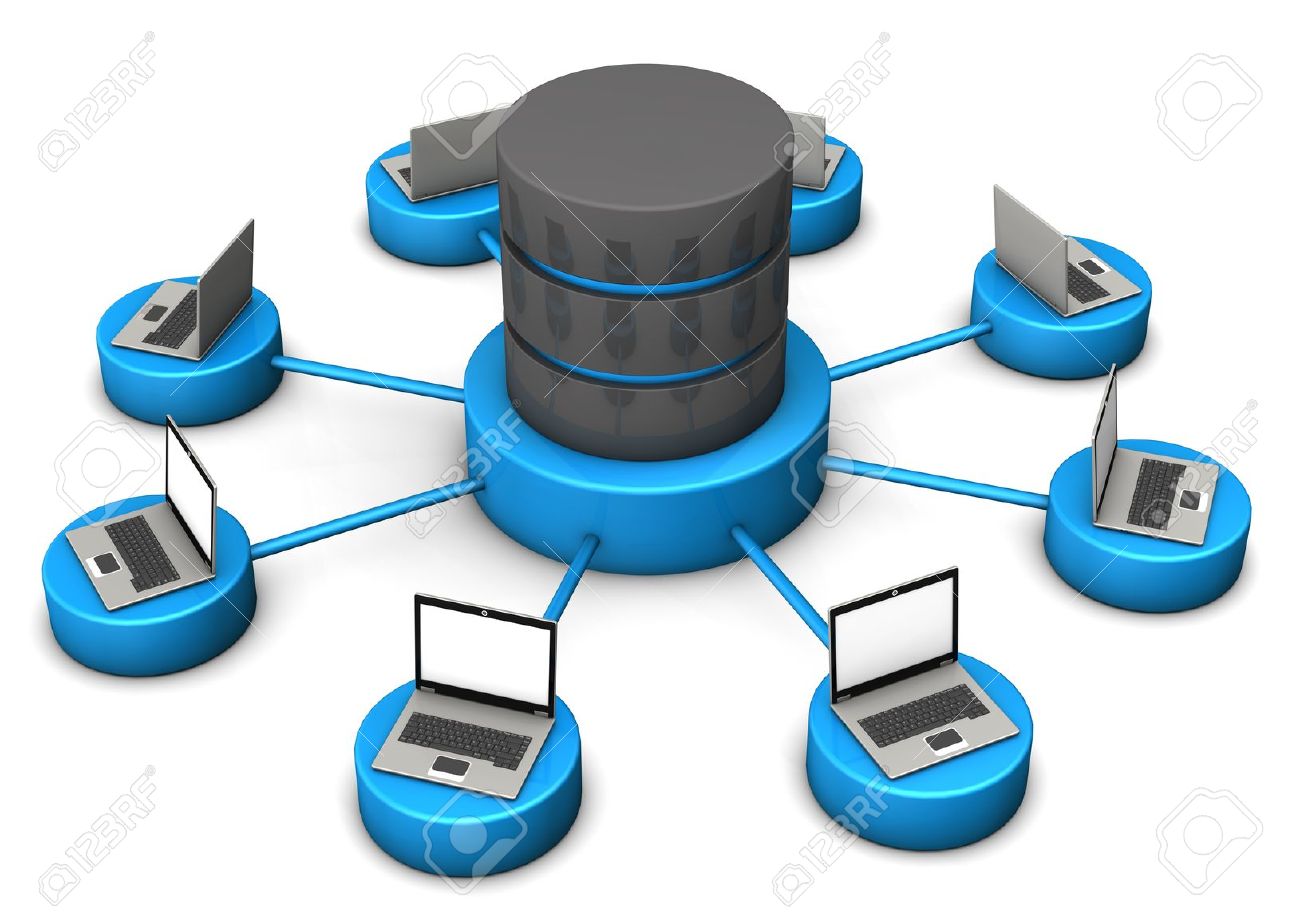 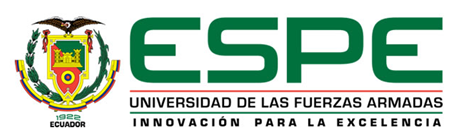 PRUEBAS Y RESULTADOS
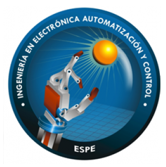 Pruebas de Funcionamiento
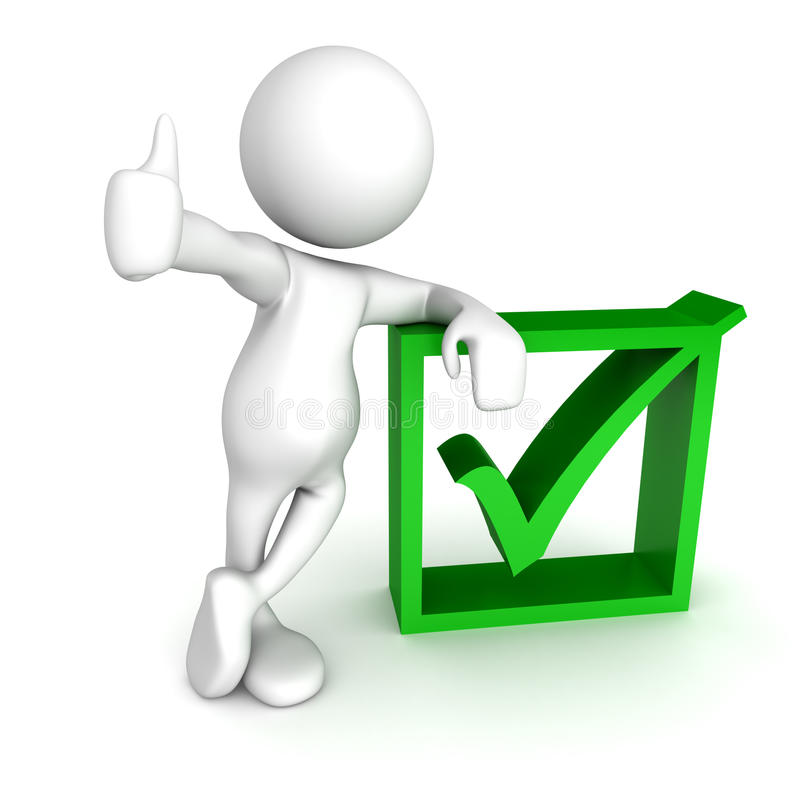 Funcionamiento correcto de Alarmas

Funcionamiento correcto del comportamiento del Proceso

Comunicación correcta

Cumplimiento con las tareas y requisitos establecidos
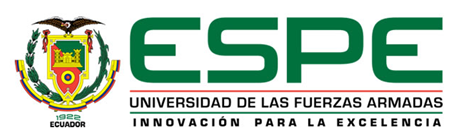 PRUEBAS Y RESULTADOS
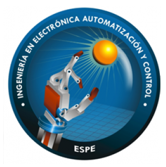 Pruebas de Desempeño y Optimización
Pruebas a 20 Operadores

10 Operadores para HMI Tradicional y 10 para HPHMI desarrollado

3 Rutinas diferentes

Mismas condiciones 

Tiempo para detectar situaciones anormales y para resolverlas

Prioridades de Eventos
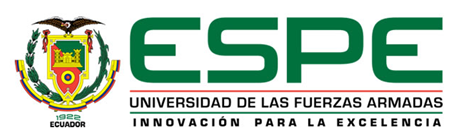 PRUEBAS Y RESULTADOS
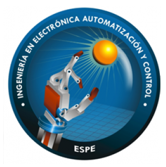 Pruebas de Desempeño y Optimización
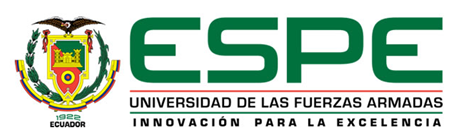 PRUEBAS Y RESULTADOS
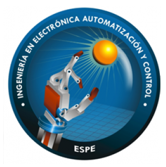 Pruebas de Desempeño y Optimización
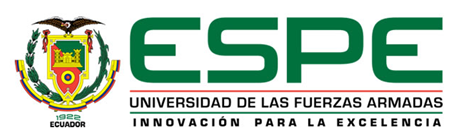 PRUEBAS Y RESULTADOS
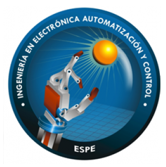 Pruebas de Desempeño y Optimización
Test Estadístico ANOVA
P Valor < 0,05
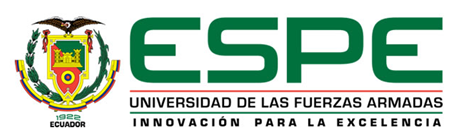 PRUEBAS Y RESULTADOS
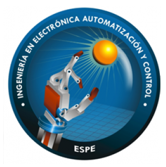 Pruebas de Tiempos de Respuesta
Test Estadístico ANOVA
P Valor < 0,05
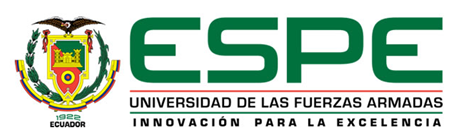 CONCLUSIONES Y RECOMENDACIONES
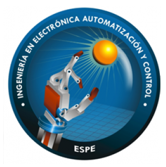 Conclusiones
La guía versátil de diseño de High Performance HMI fue creada mediante el estudio y análisis de la norma ANSI/ISA-101.01-2015, la cual ayudo a la creación de la interfaz HPHMI de manera precisa y solventando los requisitos establecidos por la empresa. 

Los elementos de alto desempeño utilizados en la interfaz HPHMI se presentan al usuario de manera más clara y precisa en comparación con los elementos utilizados en el HMI tradicional, lo que permite a los operadores actuar más rápido ante situaciones anormales debido a la fácil y rápida interpretación para el monitoreo y control del proceso. 

Se realizó la estandarización de los elementos usados en procesos de crudo y gas, que junto a su posterior creación y desarrollo en Ignition, brinda una herramienta funcional que le permitirá a los diseñadores e ingenieros de PIL S.A., realizar nuevas interfaces HPHMI para diferentes tipos de usos y aplicaciones en la industria, basados en una filosofía y guía de estilo correcta que cumple de mejor manera con los requerimientos de monitoreo y control.
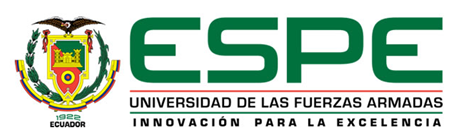 CONCLUSIONES Y RECOMENDACIONES
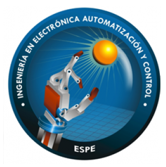 Conclusiones
Las interfaces HMI de Proyectos Integrales del Ecuador PIL S.A., ahora cuentan con una librería de elementos de alto desempeño con varias características y prestaciones que podrán ser configuradas y modificadas de acuerdo a los requerimientos de diferentes clientes, manteniendo sus principales condiciones de diseño y funcionamiento. Estos elementos se los podrá elegir y usar en la creación de diferentes interfaces para el campo petrolero de acuerdo con lo que se necesite.

La implementación de la aplicación de la guía de estilo en el entorno Ignition permitió la creación de HPHMI de manera dinámica y eficaz, logrando integrar la interfaz desarrollada con la lógica de control de manera apropiada, sin problemas en su comunicación y funcionamiento, demostrando así que el entorno es flexible con diferentes tipos de dispositivos controladores, además, permite la opción de tener varios clientes sin necesidad de adquirir una licencia para cada uno, disponiendo así de un sistema más económico.
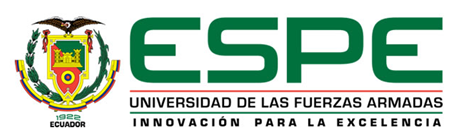 CONCLUSIONES Y RECOMENDACIONES
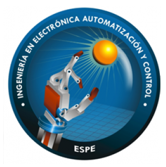 Conclusiones
El desarrollo de la interfaz HPHMI permitió optimizar el tiempo de reconocimiento de situaciones anormales por parte de los operadores en un aproximado de 46,7% y su resolución en un aproximado de 37,2%. Además, se comprobó que los tiempos entre las dos interfaces son estadísticamente diferentes de forma significativa, cuando se trata de reconocimiento y resolución de eventos críticos del proceso. Por otro lado, para eventos de baja peligrosidad o alarmas informativas, las interfaces no presentan diferencias significativas. De esta forma se mejoró el monitoreo y control del proceso por parte del operador para situaciones de riesgo importantes. 

La interfaz desarrollada, presenta una mejora en la velocidad de los tiempos de respuesta entre el sistema HPHMI y el software de control en contraste con el sistema HMI anterior. Estas mejoras representan una optimización del 58,82% en enviar y recibir la señal de reconocimiento de situaciones anormales, un 62,99% en el envío y recibimiento de la orden de Reset del sistema luego de haber solucionado los problemas y un 43,03% en la velocidad de navegación entre pantallas.
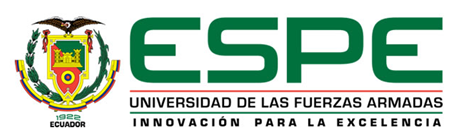 CONCLUSIONES Y RECOMENDACIONES
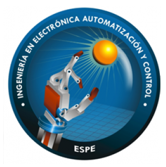 Recomendaciones
Se recomienda al personal de PIL S.A., realizar una evaluación continua del uso de la interfaz HPHMI, con una correcta retroalimentación, para determinar ciertas mejoras o especificaciones que se puedan incluir en la interfaz de acuerdo a lo necesitado y que de esta manera el sistema se encuentre en un estado de mejoramiento continuo.

Es importante que el personal encargado, brinde un entrenamiento adecuado acerca del uso de este tipo de interfaces, para que los operadores puedan entender las mejoras que este tipo de diseño representa. 

Se recomienda a los operadores familiarizarse y aprender sobre los conceptos de High Performance HMI y de la norma ANSI/ISA 101.01-2015, con el fin de que puedan adquirir un entrenamiento correcto para el uso de la nueva interfaz y a su vez se adapten rápidamente con el nuevo entorno, para que no exista resistencia al cambio.
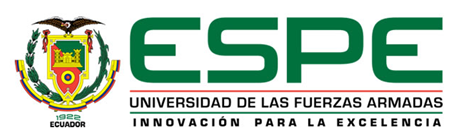 CONCLUSIONES Y RECOMENDACIONES
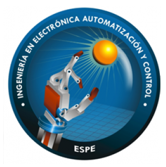 Recomendaciones
Es muy importante que, para el diseño de futuras interfaces se siga la filosofía y guía de estilo desarrollada, ya que se comprobó que, al aplicarla, permitirá tener una interfaz que funciona correctamente.

Se recomienda el uso de la plataforma Ignition ya que presenta ventajas considerables con respecto a otros sistemas de diseño de interfaces. Además, es importante conocer todas las prestaciones que ofrece para poder explotar todas sus ventajas.

Se recomienda el desarrollo de nuevos elementos y nuevas interfaces para diversas aplicaciones de procesos industriales, bajo los principios de HPHMI, para que este tipo de diseño se vaya estableciendo en los trabajos de ingeniería y automatización y de esta forma se ayude a mejorar el desempeño de los operadores, así como también la seguridad y efectividad de los procesos.
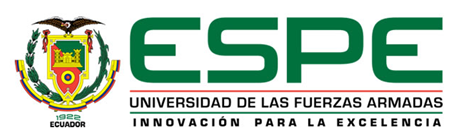 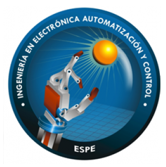 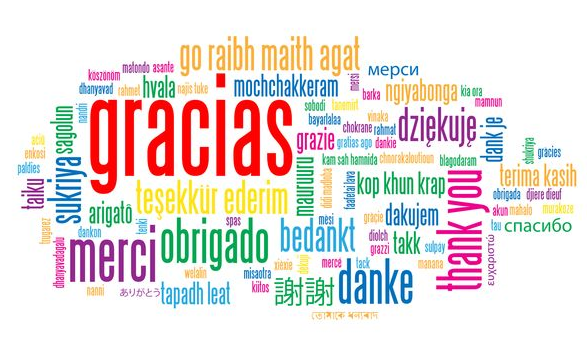 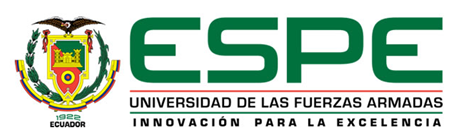